Những con số này có ý nghĩa gì?
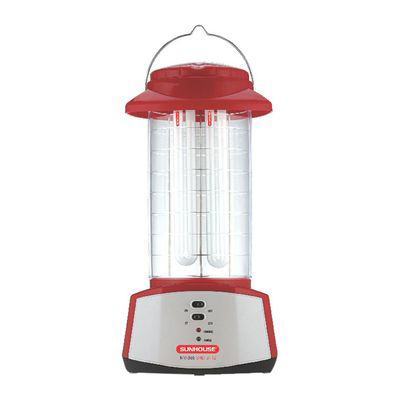 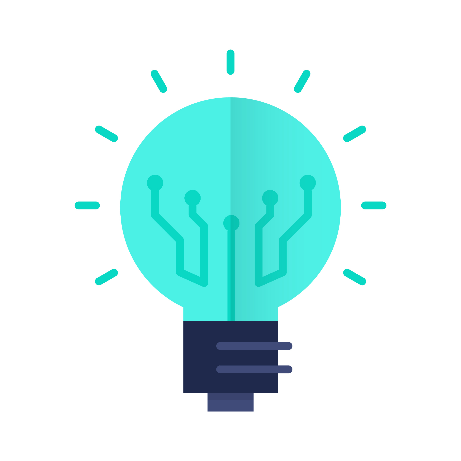 220V-25W
220V-75W
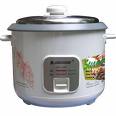 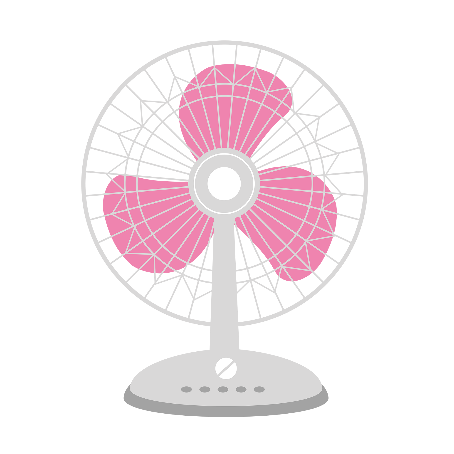 220V-660W
220V-55W
KIỂM TRA BÀI CŨ
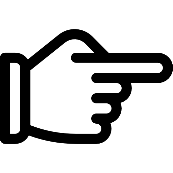 - Để đèn sáng hơn cần điều chỉnh con chạy về phía điểm A, vì lúc đó biến trở có điện trở nhỏ nhất.
- Biến trở là điện trở có thể thay đổi trị số.
Biến trở được dùng để điều chỉnh cường độ dòng điện trong mạch.
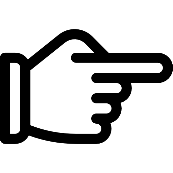 Khi sử dụng đèn điện, có đèn sáng mạnh sáng yếu, ngay cả khi các đèn này được dùng cùng một hiệu điện thế. Tương tự như vậy, các dụng cụ điện như quạt điện, nồi cơm điện, bếp điện… cũng có thể hoạt động mạnh, yếu khác nhau. Vậy ta căn cứ vào đâu để xác định được mức độ hoạt động mạnh, yếu khác nhau này?
Biến trở là gì? Biến trở dùng để làm gì ?
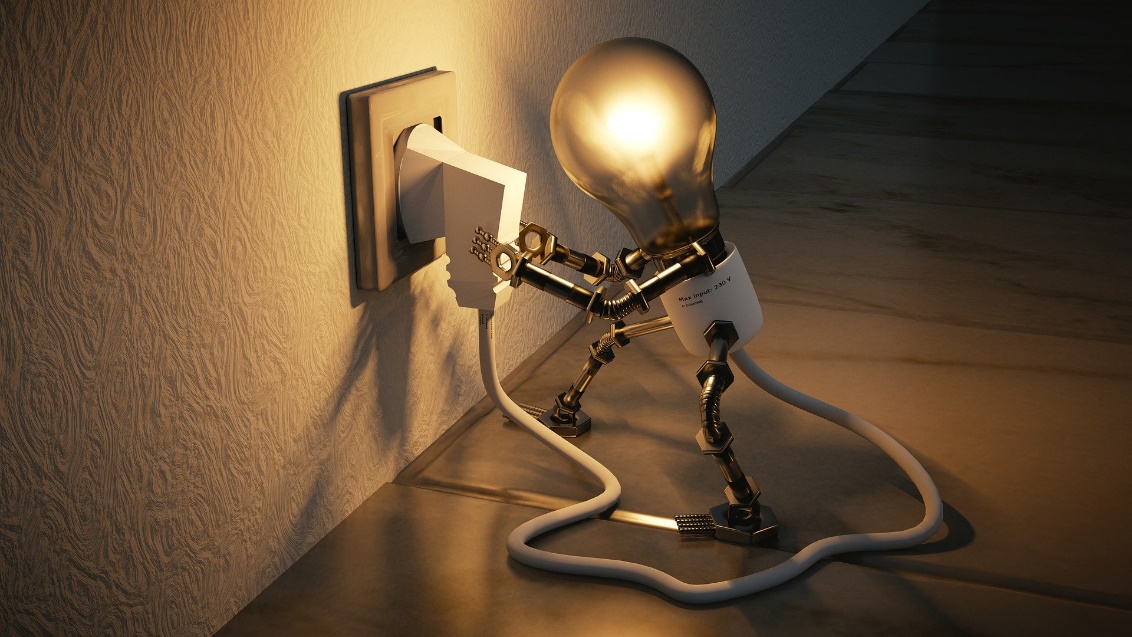 Để đèn sáng  hơn cần điều chỉnh con chạy về phía nào? Giải thích tại sao?
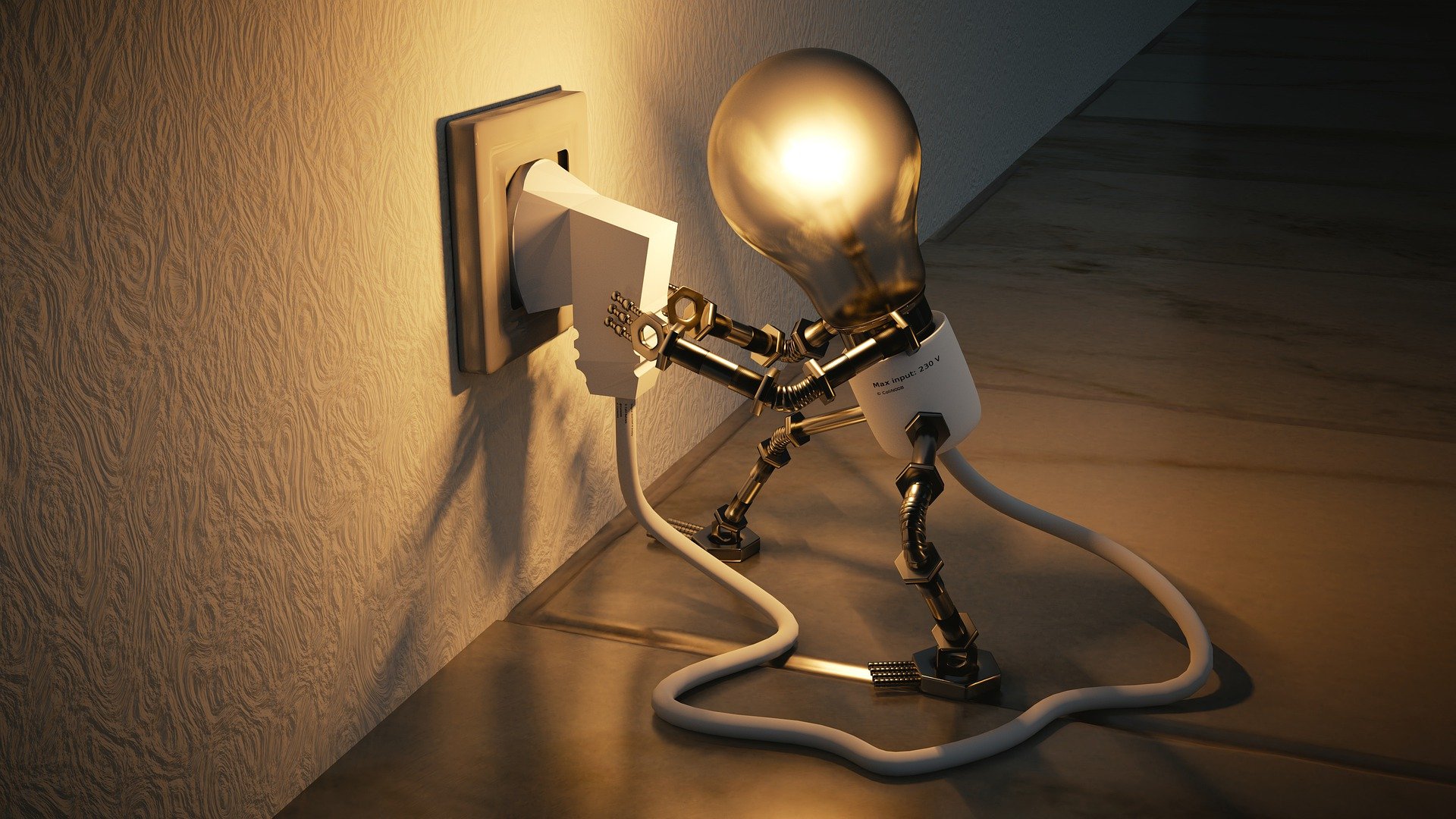 KHTN 9
Bài 13:
Năng lượng của dòng điện và Công suất điện
I. NĂNG LƯỢNG ĐIỆN
II. CÔNG SUẤT ĐIỆN
III. CÔNG SUẤT ĐIỆN ĐỊNH MỨC
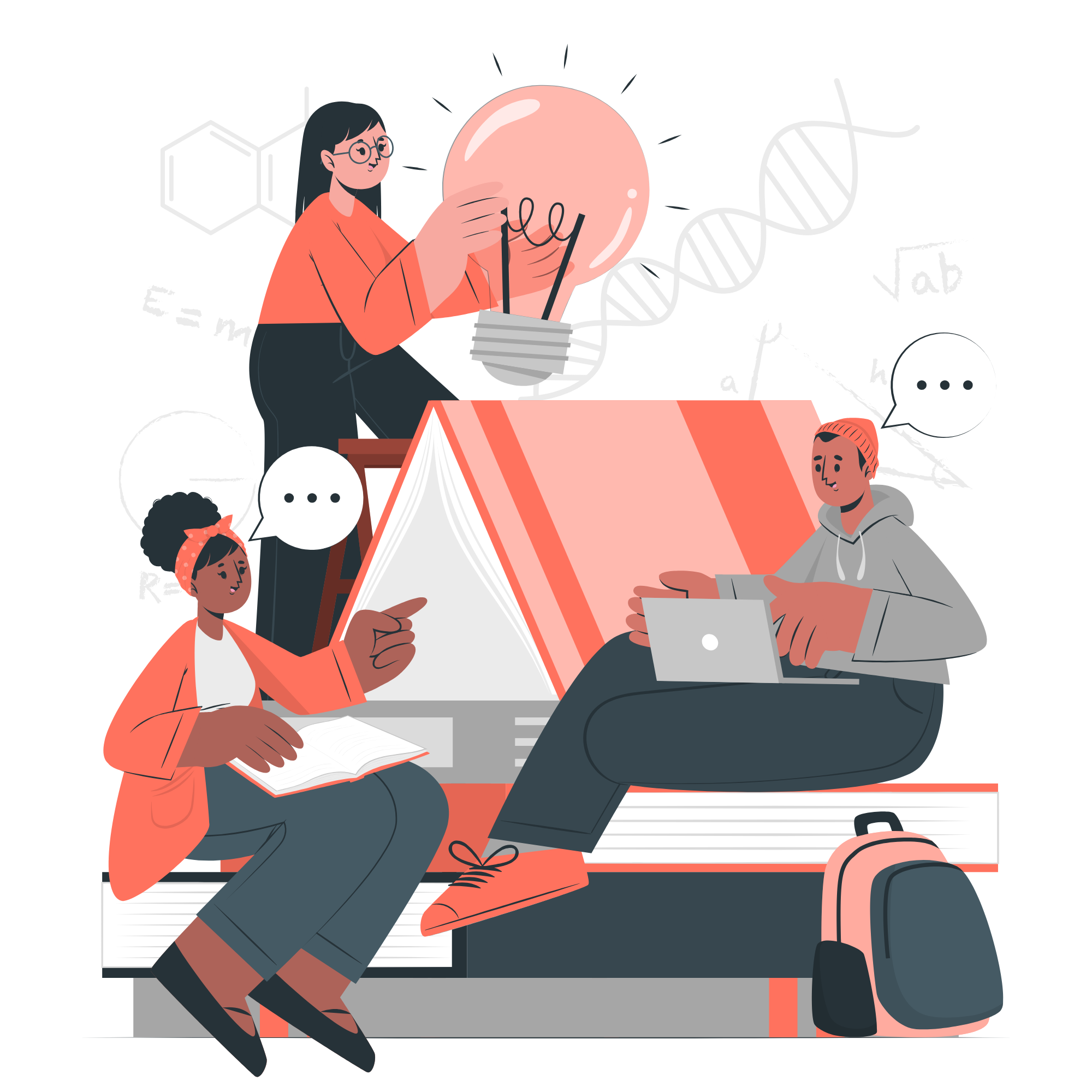 I. NĂNG LƯỢNG ĐIỆN
I. NĂNG LƯỢNG ĐIỆN
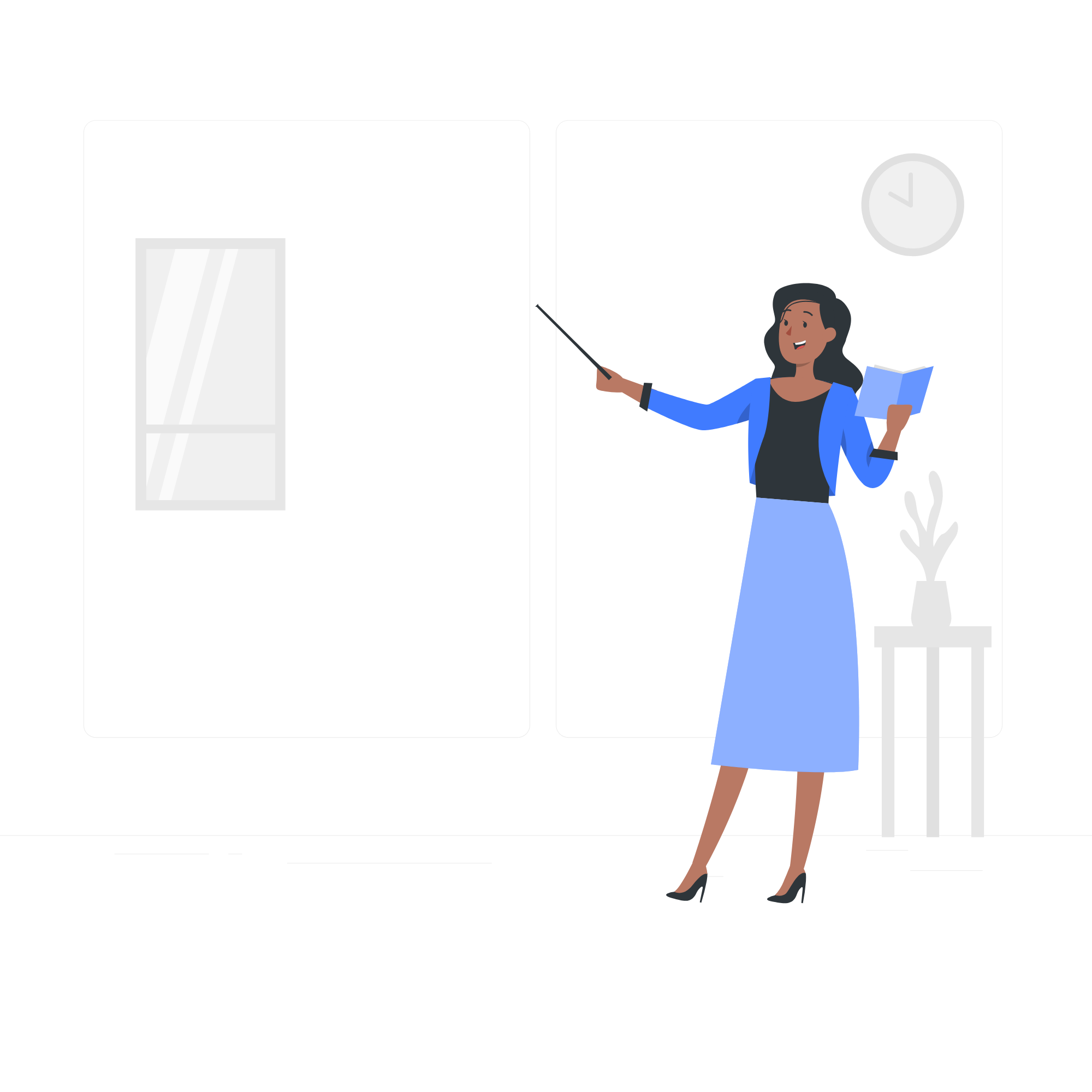 Mỗi thiết bị điện khi hoạt động đều chuyển hóa năng lượng điện thành các dạng năng lượng khác như: nhiệt năng, quang năng, cơ năng, ……..
I. NĂNG LƯỢNG ĐIỆN
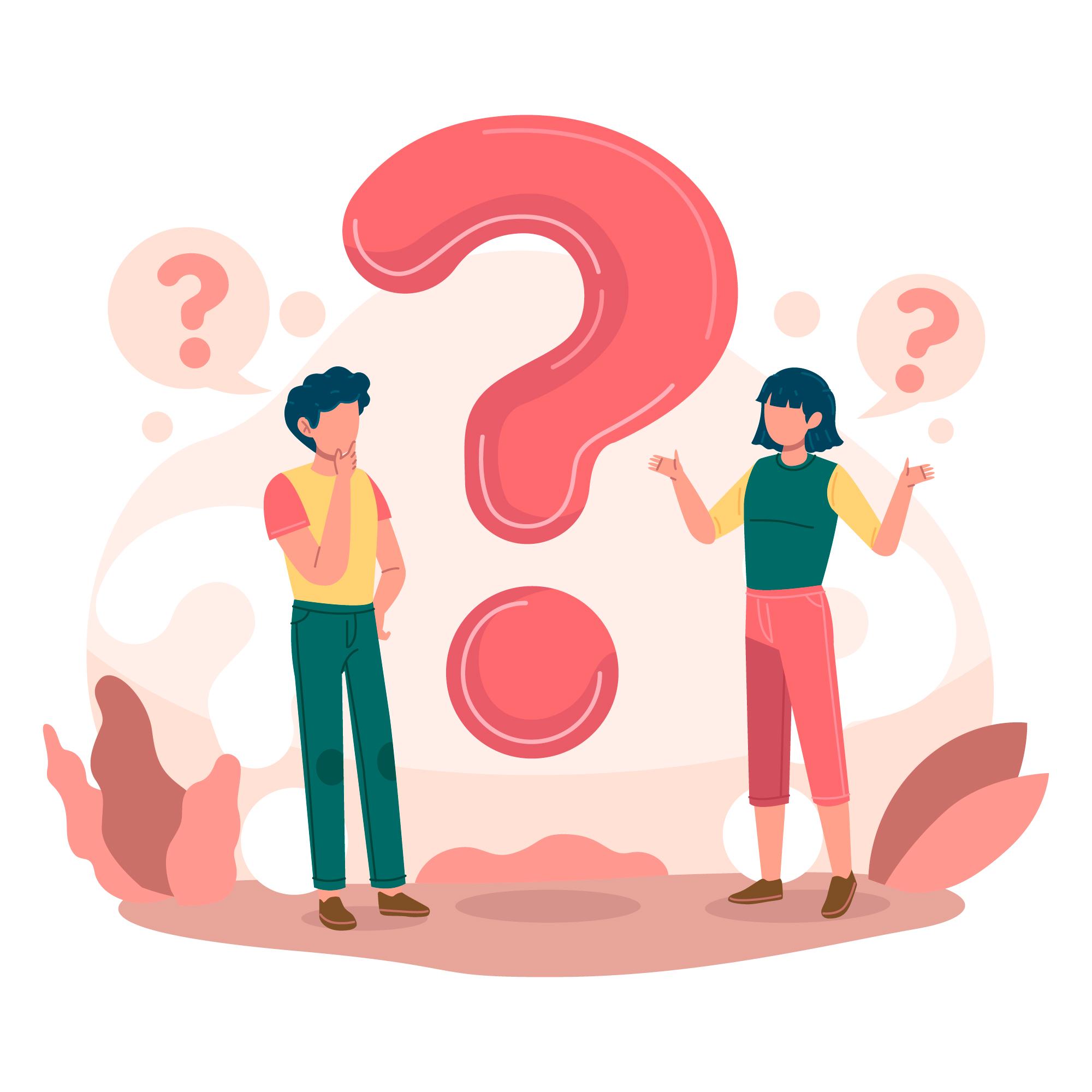 Tìm ví dụ trong thực tế chứng tỏ dòng điện có năng lượng.
I. NĂNG LƯỢNG ĐIỆN
Mỏ hàn
Máy khoan
Máy bơm nước
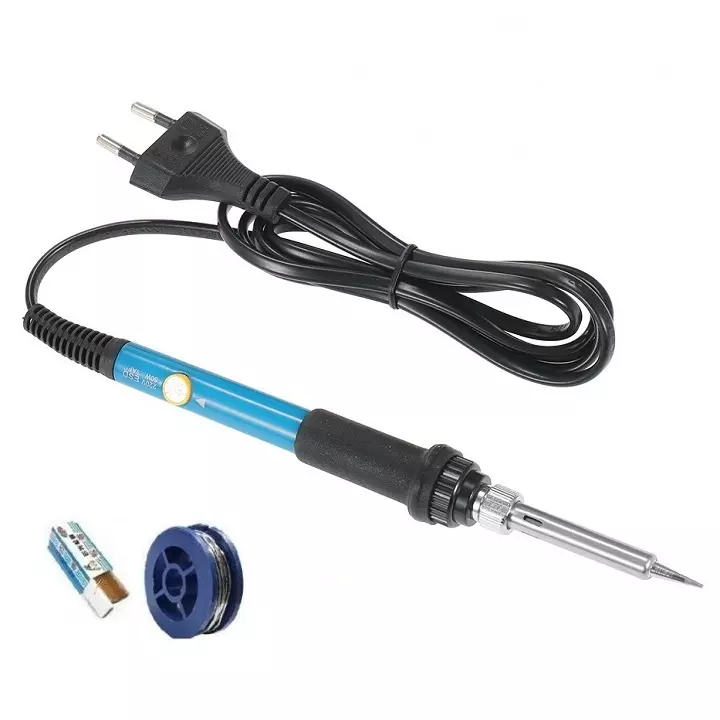 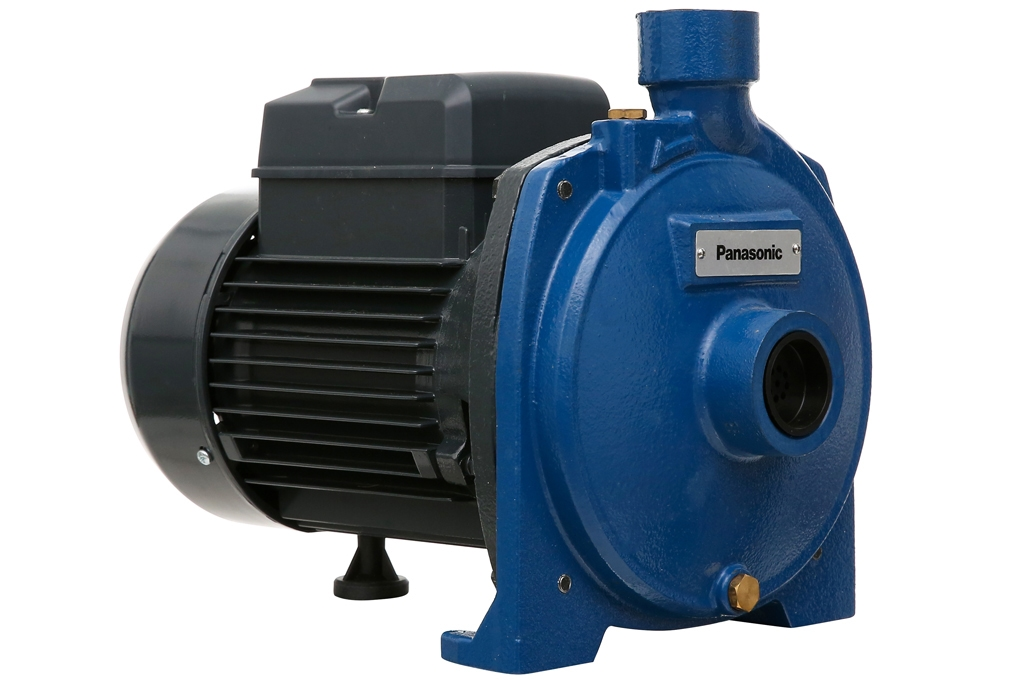 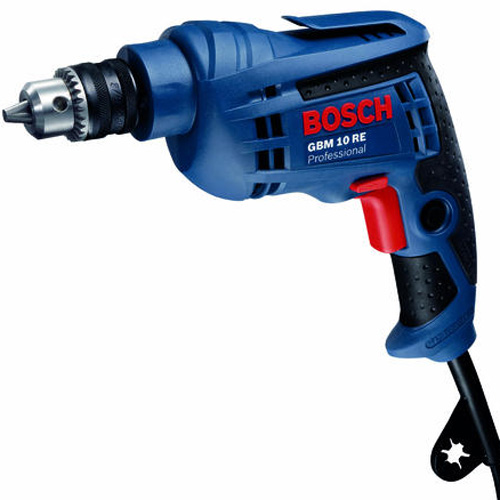 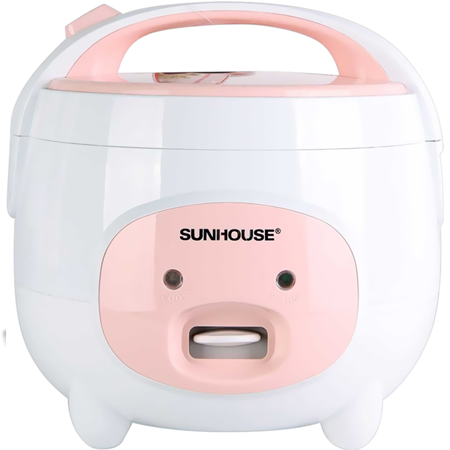 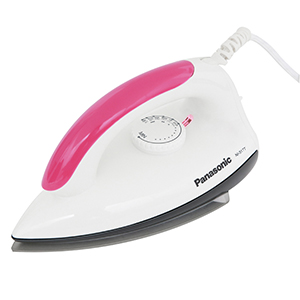 Nồi cơm điện
Bàn là
Thiết bị nào chuyển hóa điện năng chủ yếu thành cơ năng?  
Thiết bị nào chuyển hóa điện năng chủ yếu thành nhiệt năng?
I. NĂNG LƯỢNG ĐIỆN
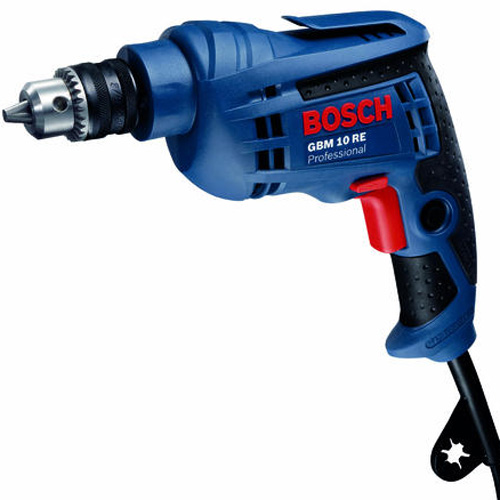 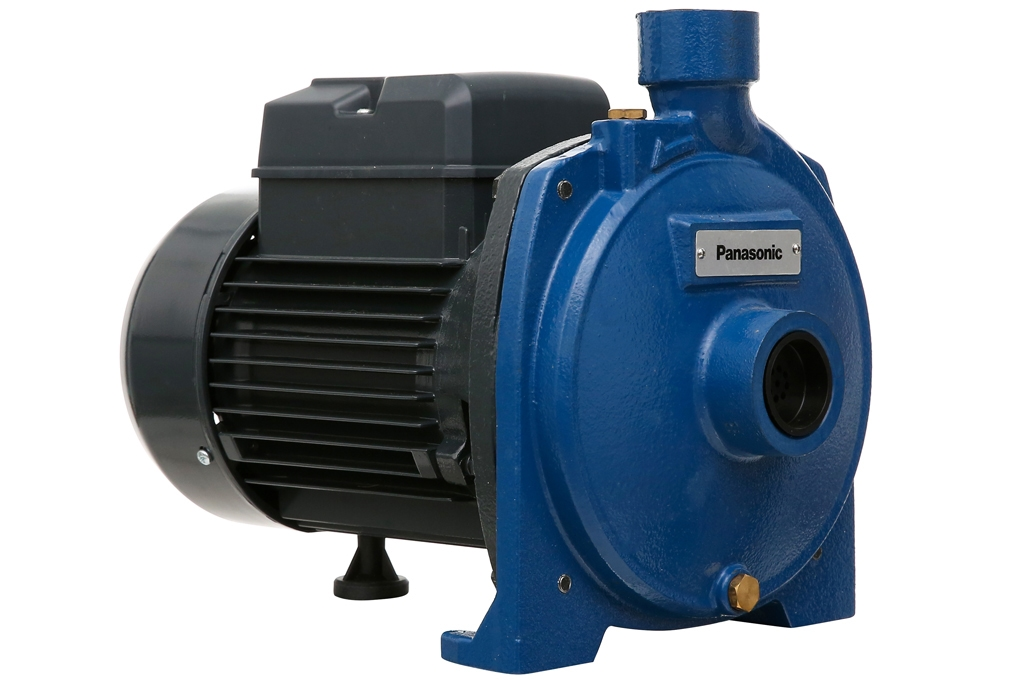 Chuyển hóa năng lượng điện chủ yếu thành cơ năng
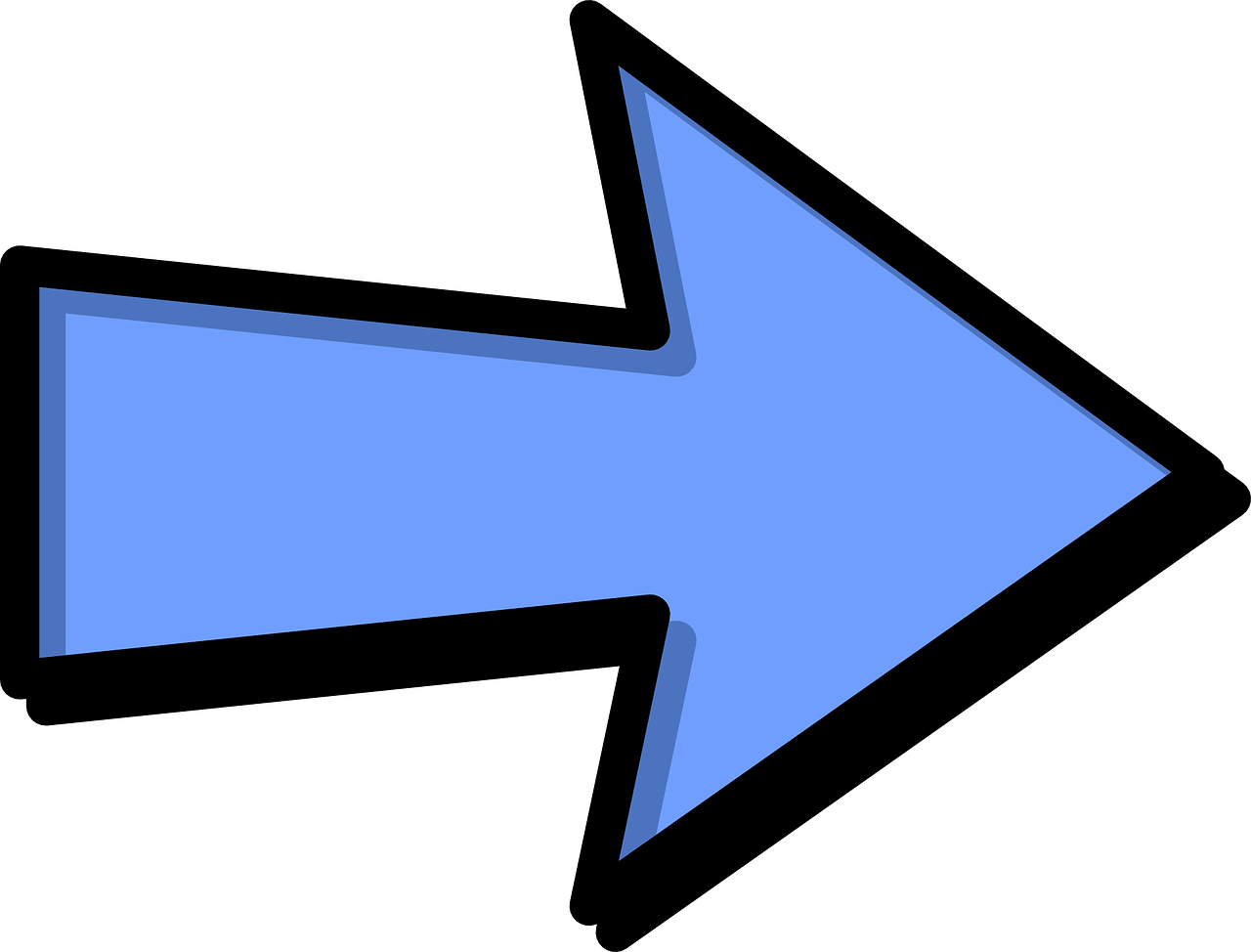 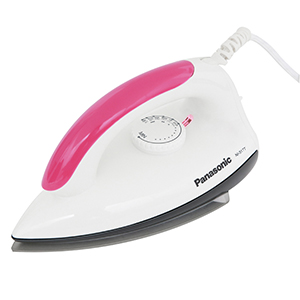 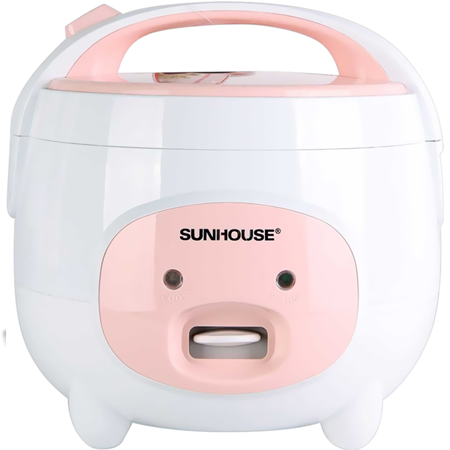 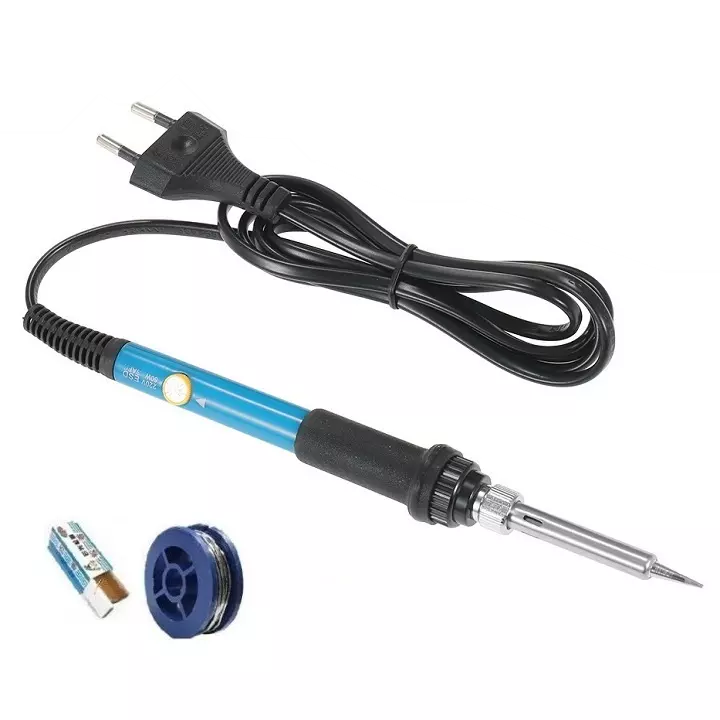 Chuyển hóa năng lượng điện chủ yếu thành nhiệt năng
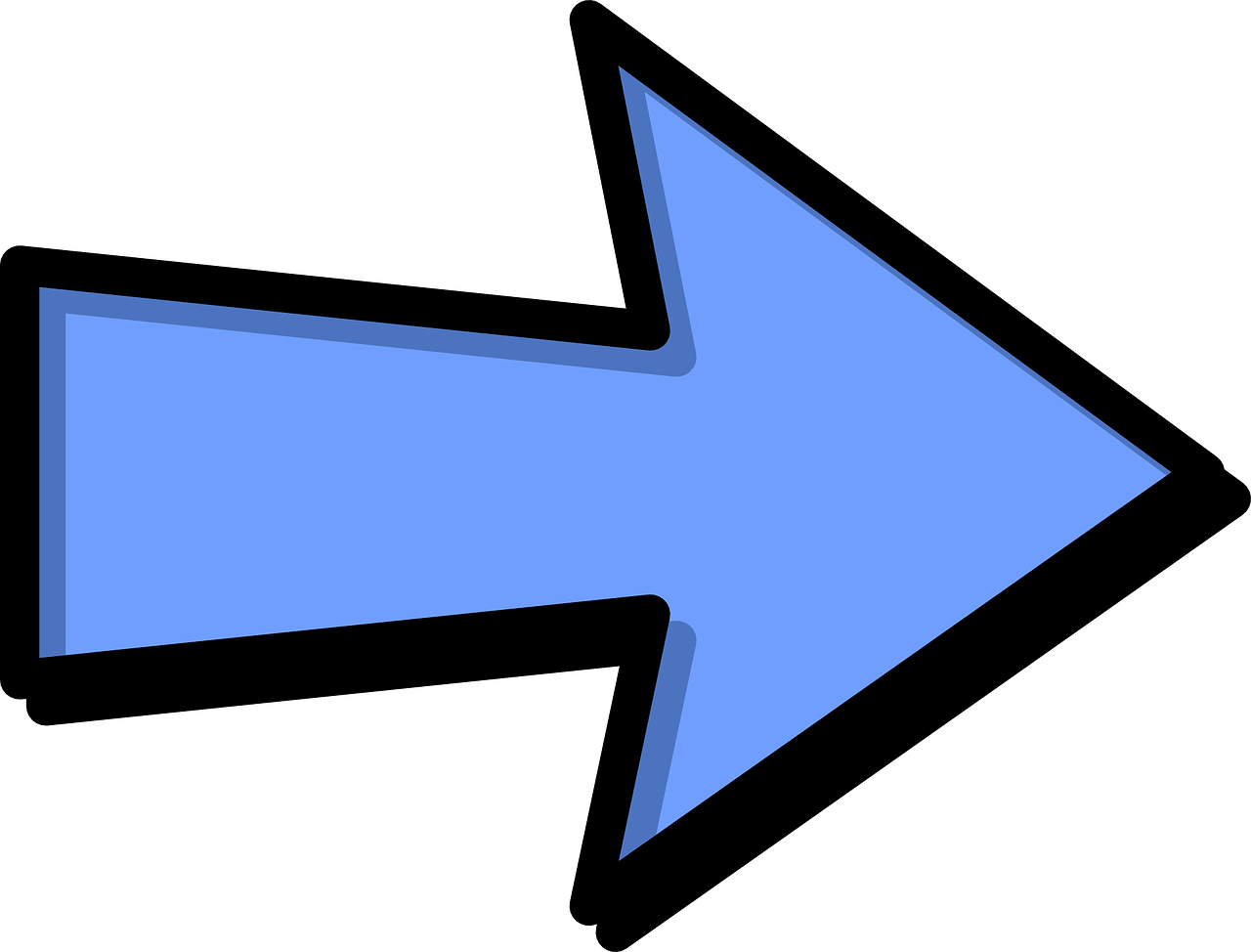 I. NĂNG LƯỢNG ĐIỆN
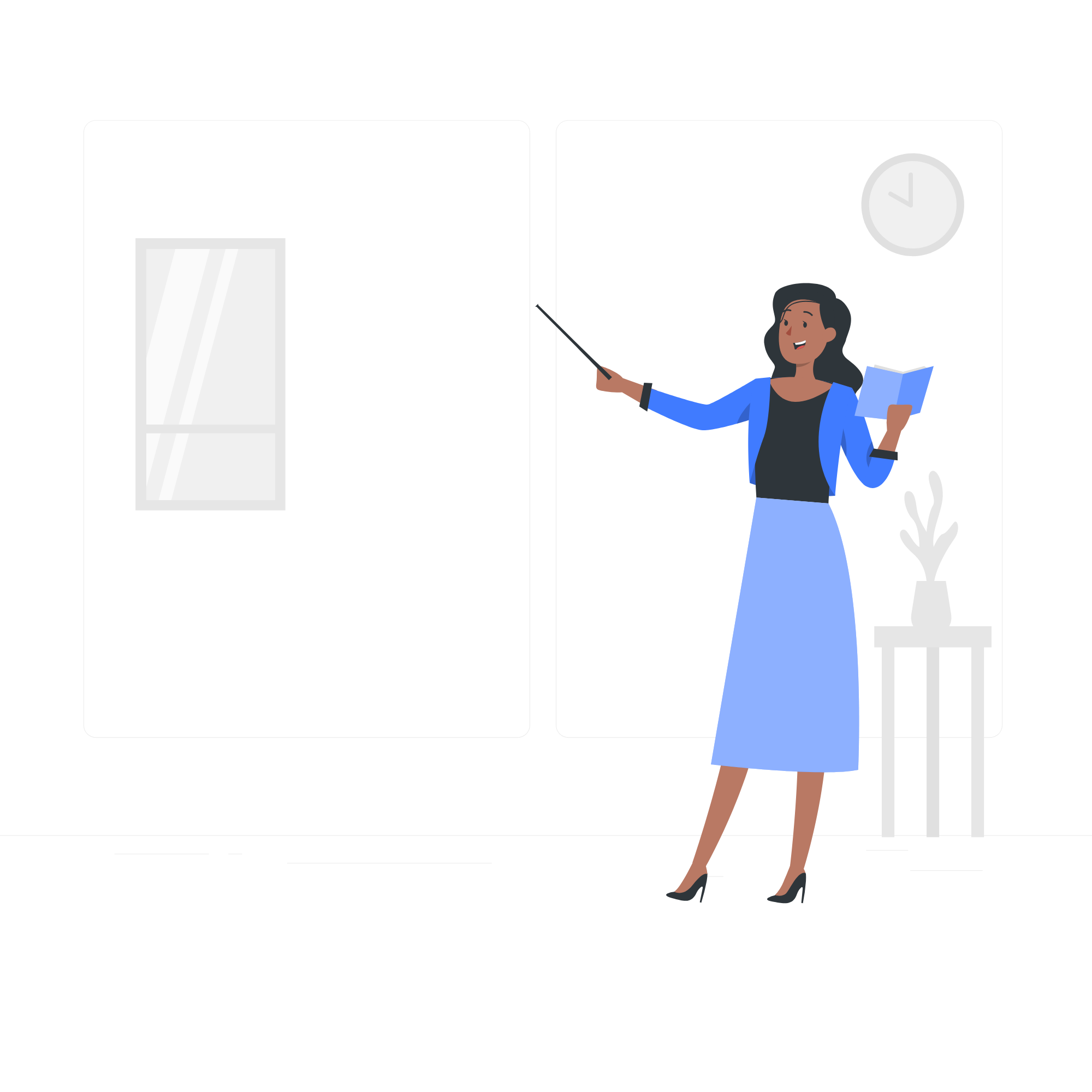 Dòng điện có năng lượng, năng lượng của dòng điện được gọi là điện năng
Trong hệ SI đơn vị điện năng là Jun (J)
I. NĂNG LƯỢNG ĐIỆN
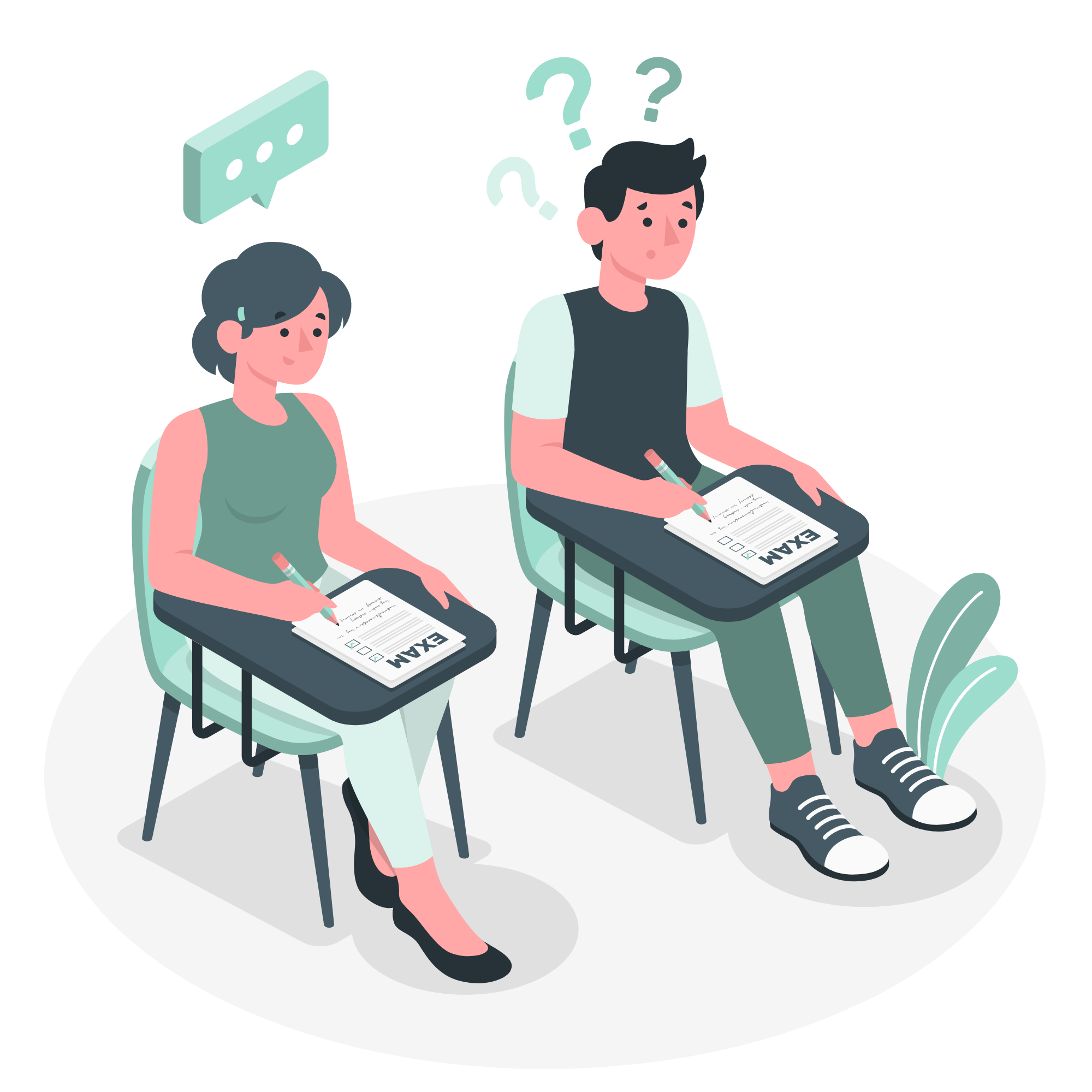 Dòng điện có năng lượng.
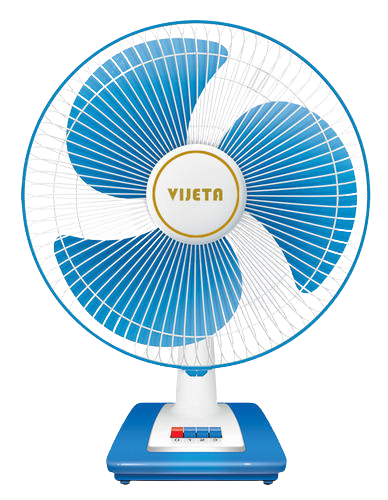 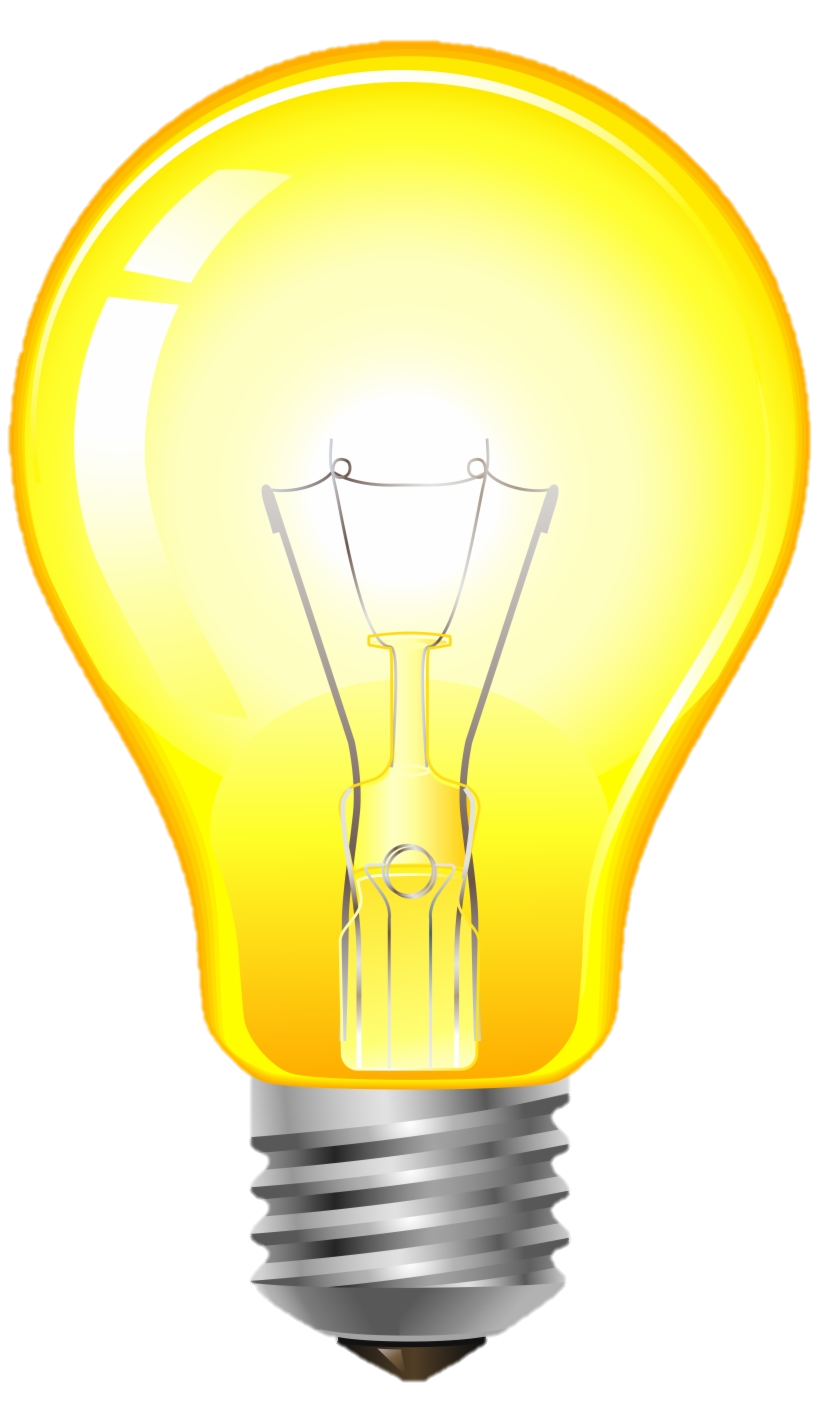 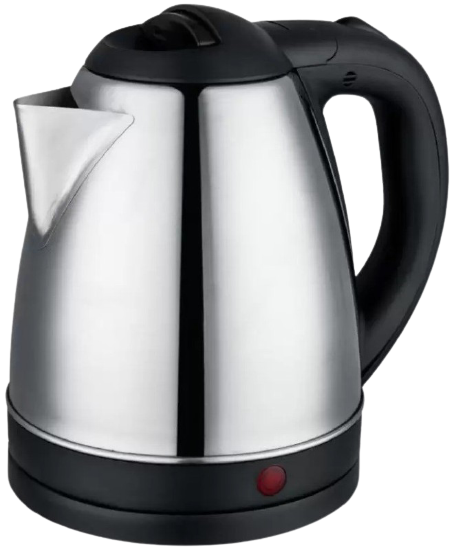 Bóng đèn sợi đốt
Quạt điện
Ấm đun nước
I. NĂNG LƯỢNG ĐIỆN
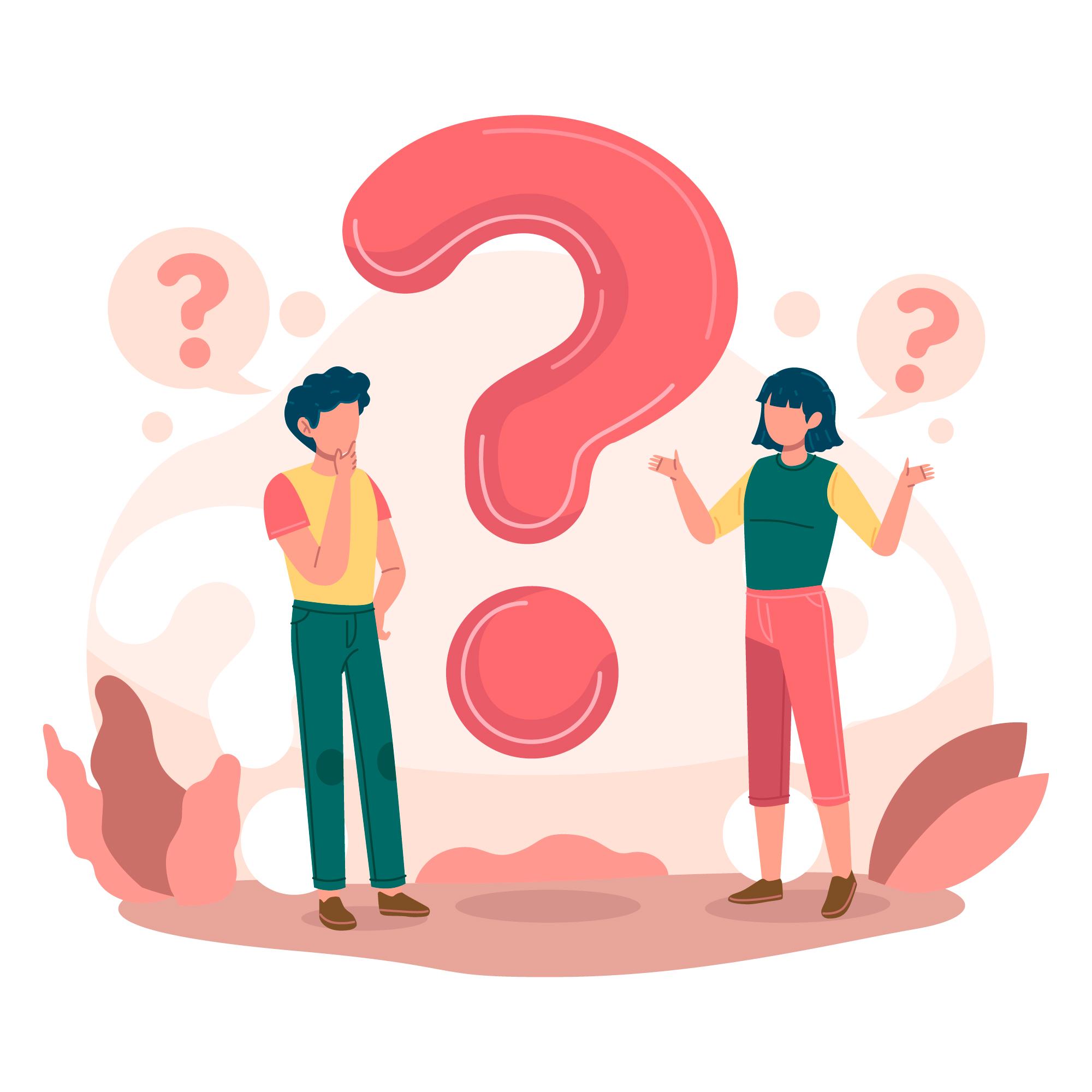 Năng lượng điện mà đoạn mạch tiêu thụ được xác định như thế nào?
I. NĂNG LƯỢNG ĐIỆN
2. Tìm hiểu công thức tính năng lượng điện
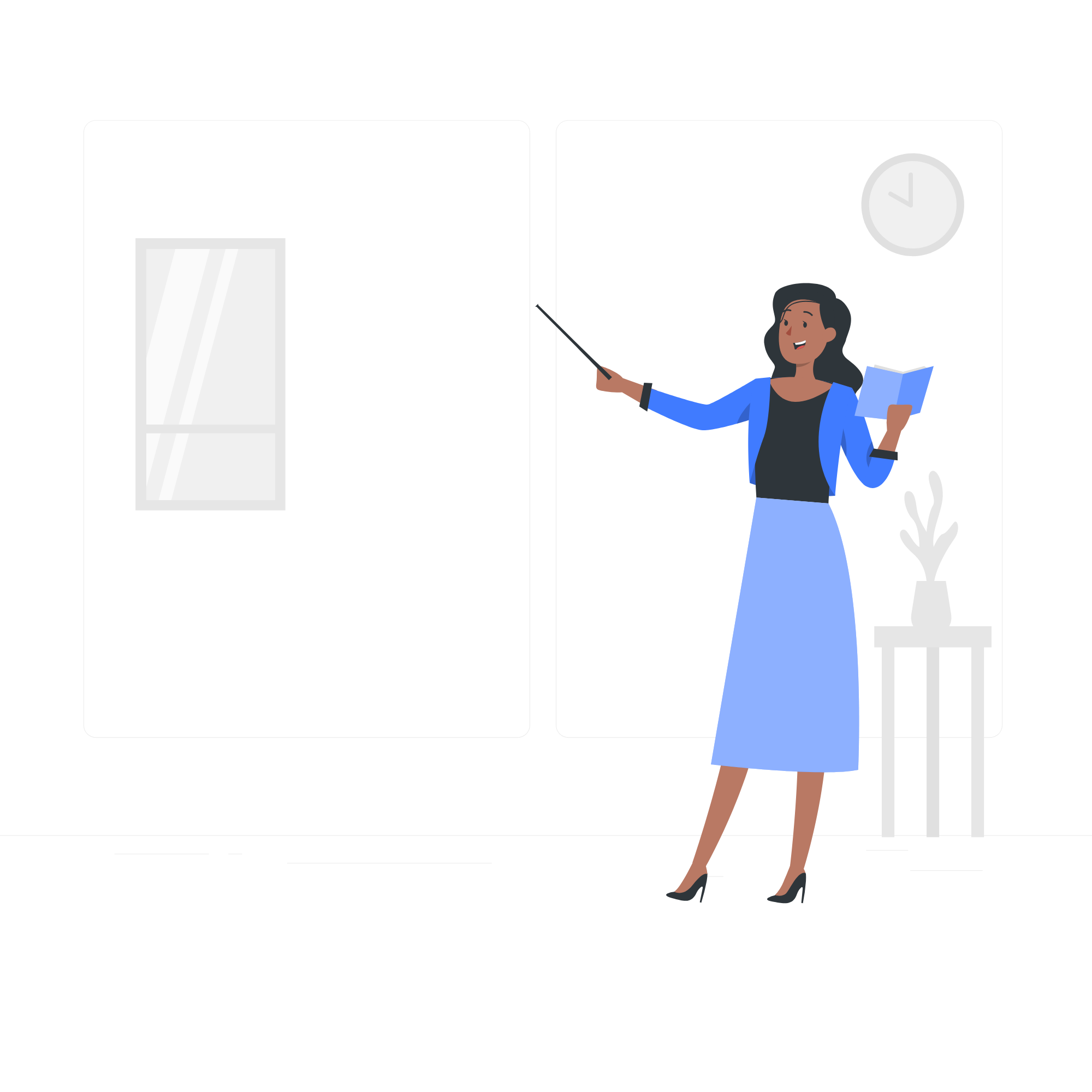 W = UIt
W: năng lượng điện đoạn mạch tiêu thụ (J)
U: hiệu điện thế 2 đầu đoạn mạch (V)
I: cường độ dòng điện chạy qua đoạn mạch (A)
t: thời gian dòng điện chạy qua đoạn mạch (s)
I. NĂNG LƯỢNG ĐIỆN
2. Tìm hiểu công thức tính năng lượng điện
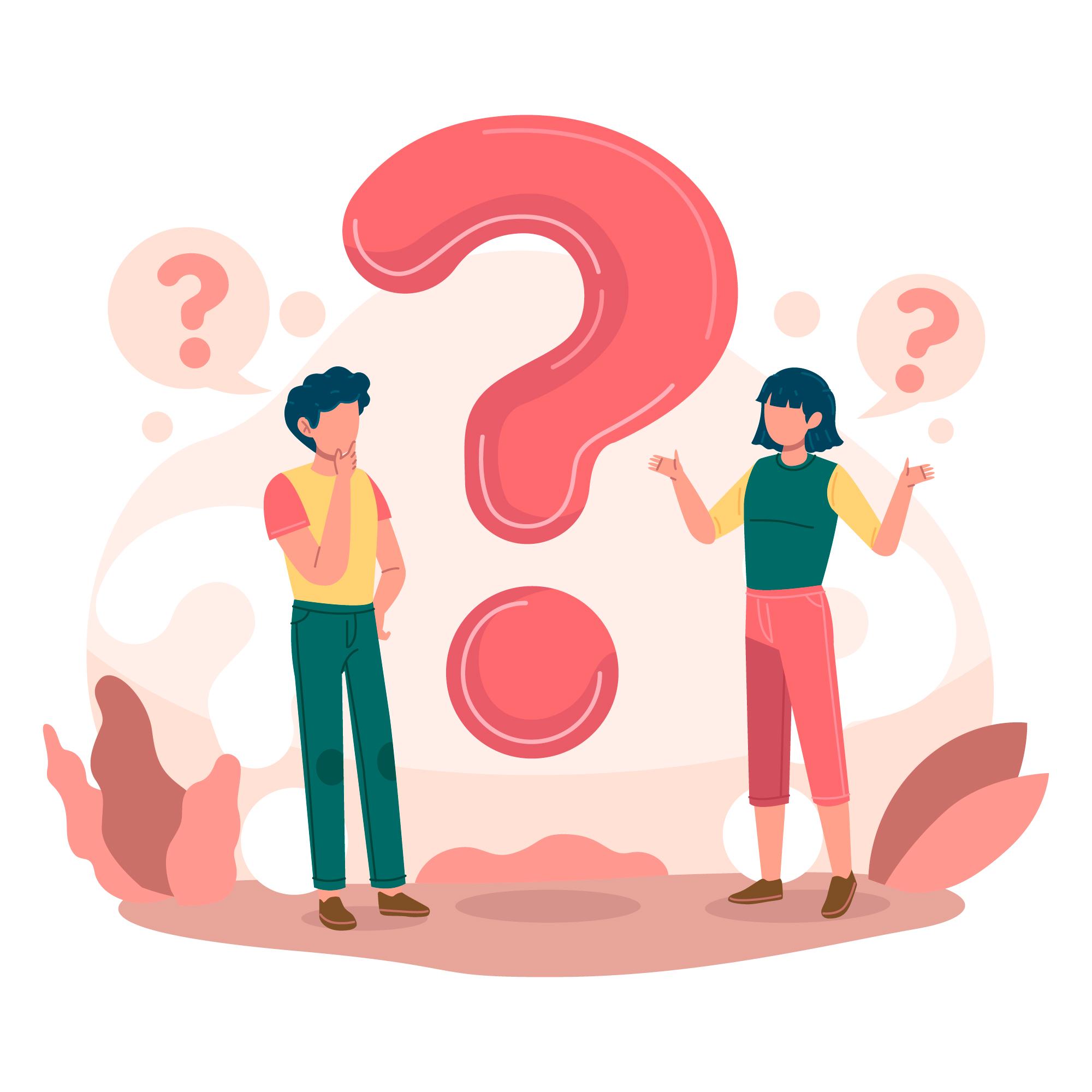 Tính năng lượng điện mà động cơ điện một chiều tiêu thụ trong thời gian 30 phút, biết hiệu điện thế giữa hai đầu động cơ là 12 V và cường độ dòng điện chạy qua động cơ là 0,5 A.
I. NĂNG LƯỢNG ĐIỆN
2. Tìm hiểu công thức tính năng lượng điện
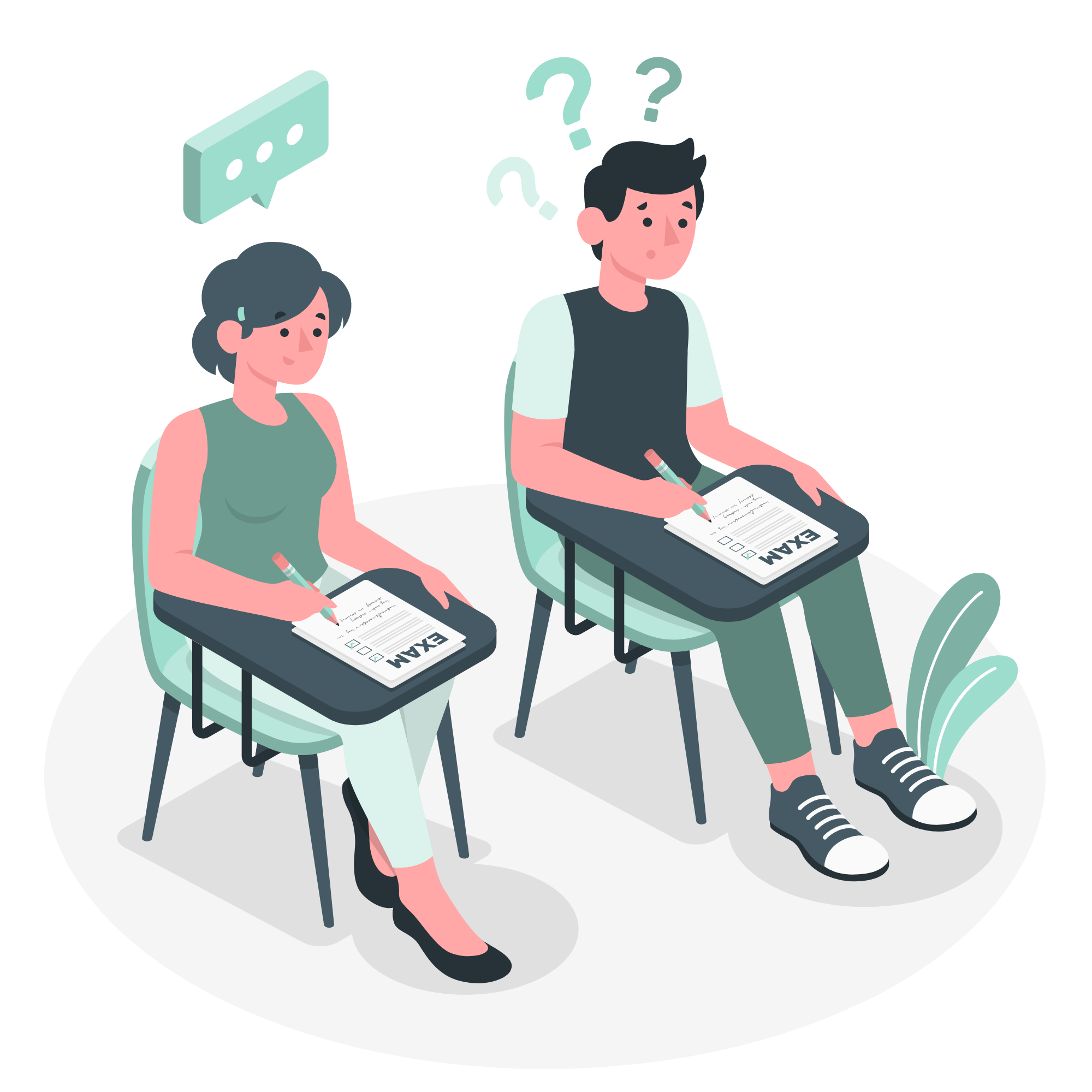 Năng lượng điện mà động cơ điện một chiều tiêu thụ trong thời gian 30 phút là:

W = U.I.t = 12.0,5.30.60 = 10800 J
I. NĂNG LƯỢNG ĐIỆN
2. Tìm hiểu công thức tính năng lượng điện
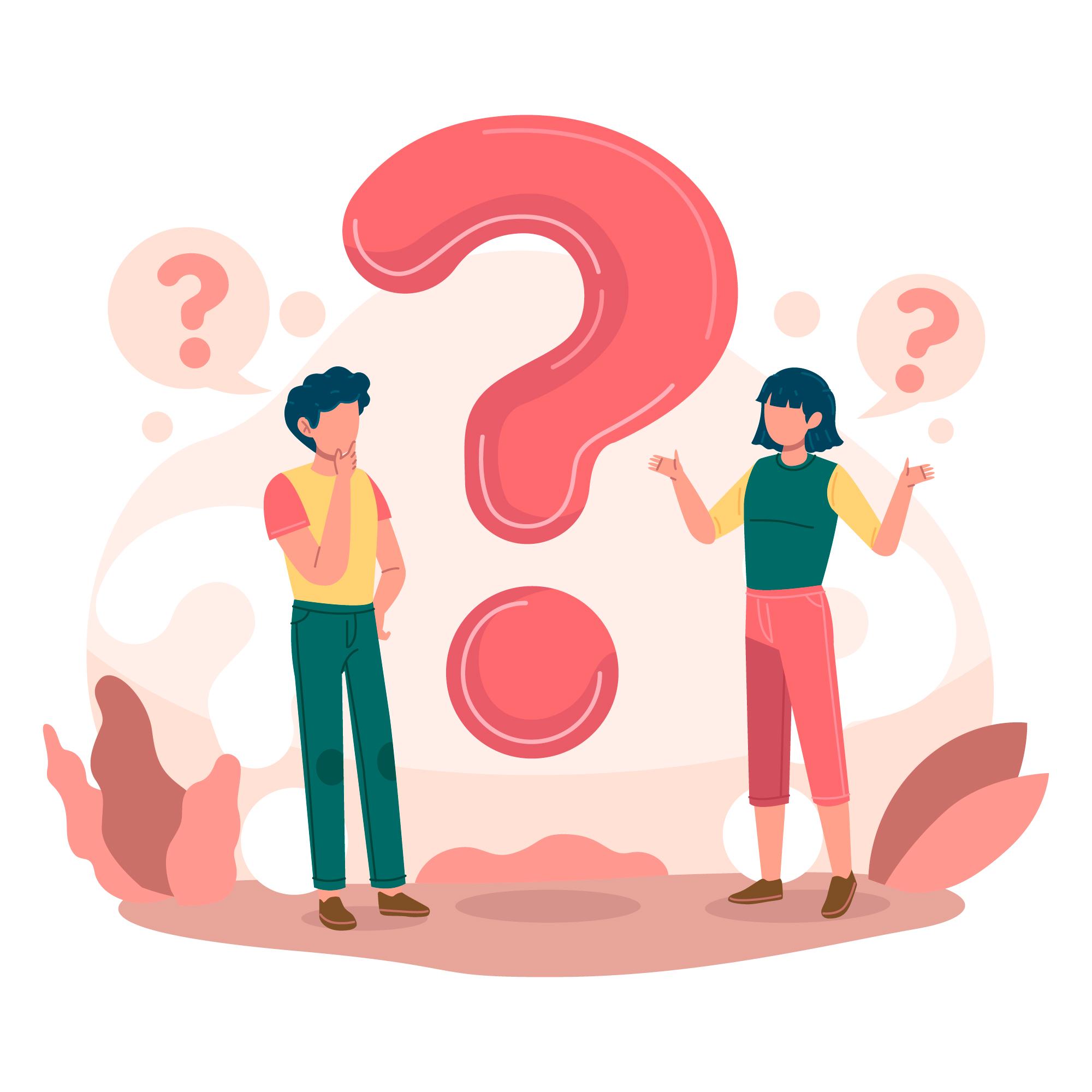 Hiệu điện thế giữa hai đầu dây tóc một bóng đèn sợi đốt là 3,5 V, điện trở của dây tóc bóng đèn khi phát sáng là 12 Ω. Năng lượng điện mà bóng đèn tiêu thụ trong 4 phút là bao nhiêu?
I. NĂNG LƯỢNG ĐIỆN
2. Tìm hiểu công thức tính năng lượng điện
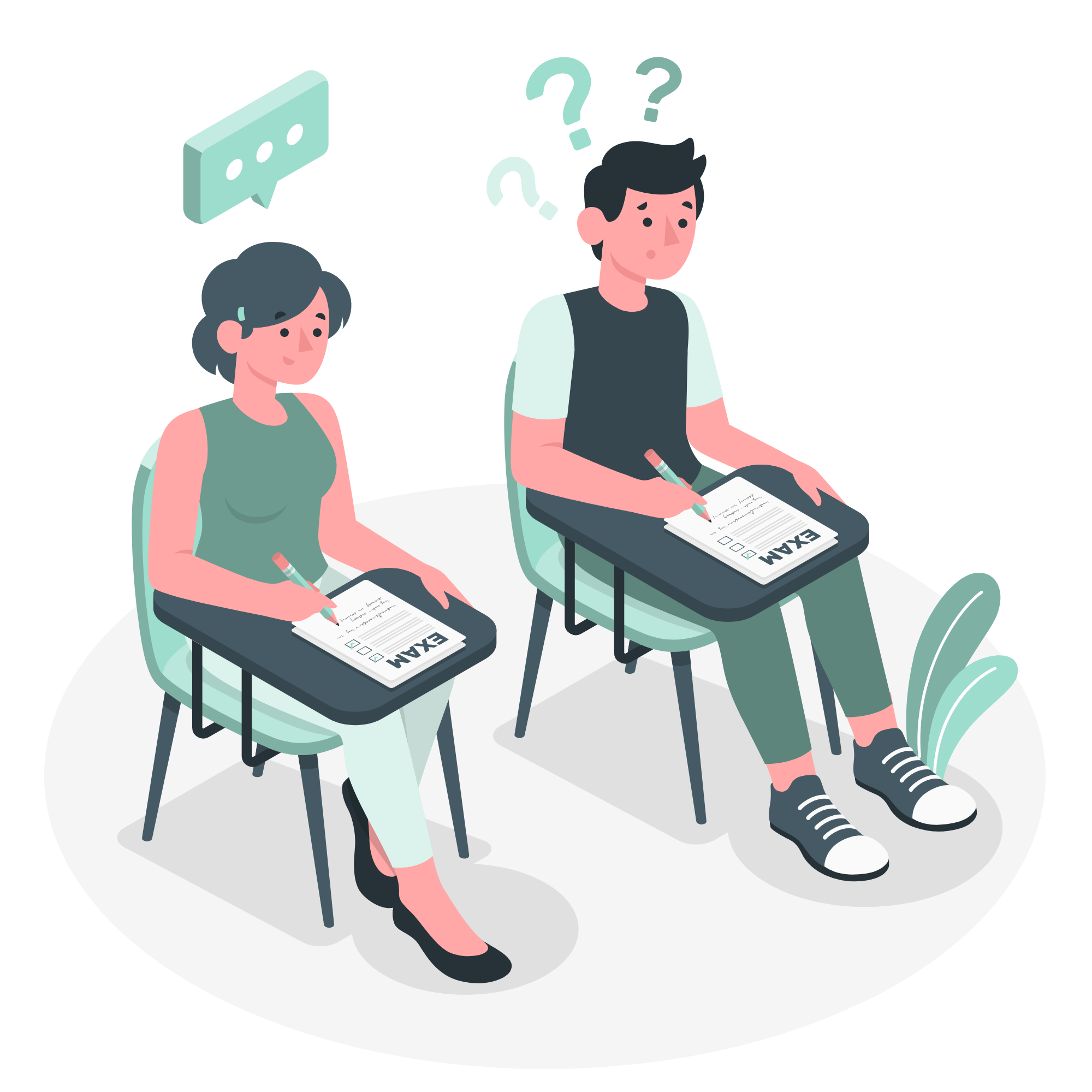 II. CÔNG SUẤT ĐIỆN
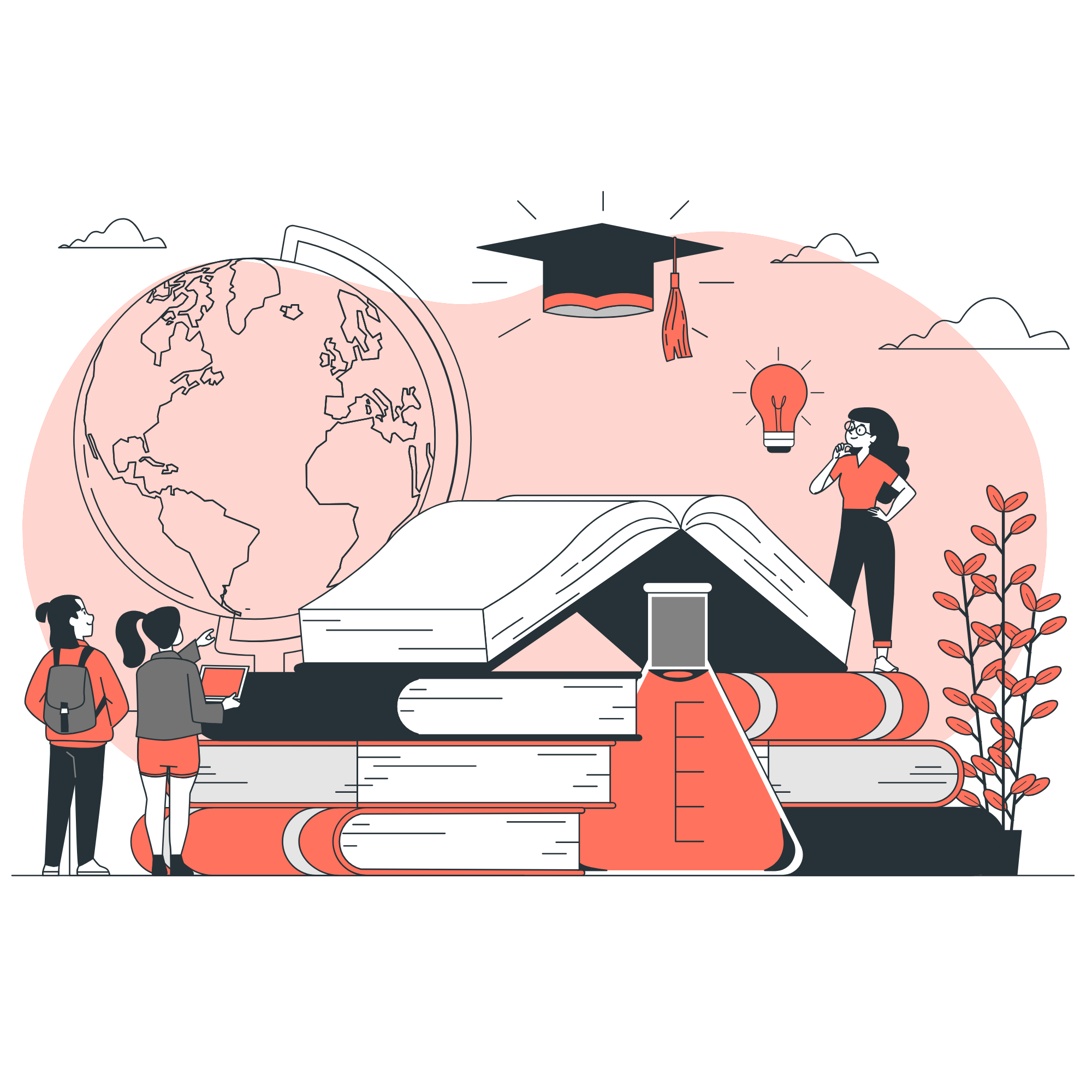 II. CÔNG SUẤT ĐIỆN
1. Tìm hiểu công thức tính năng lượng điện
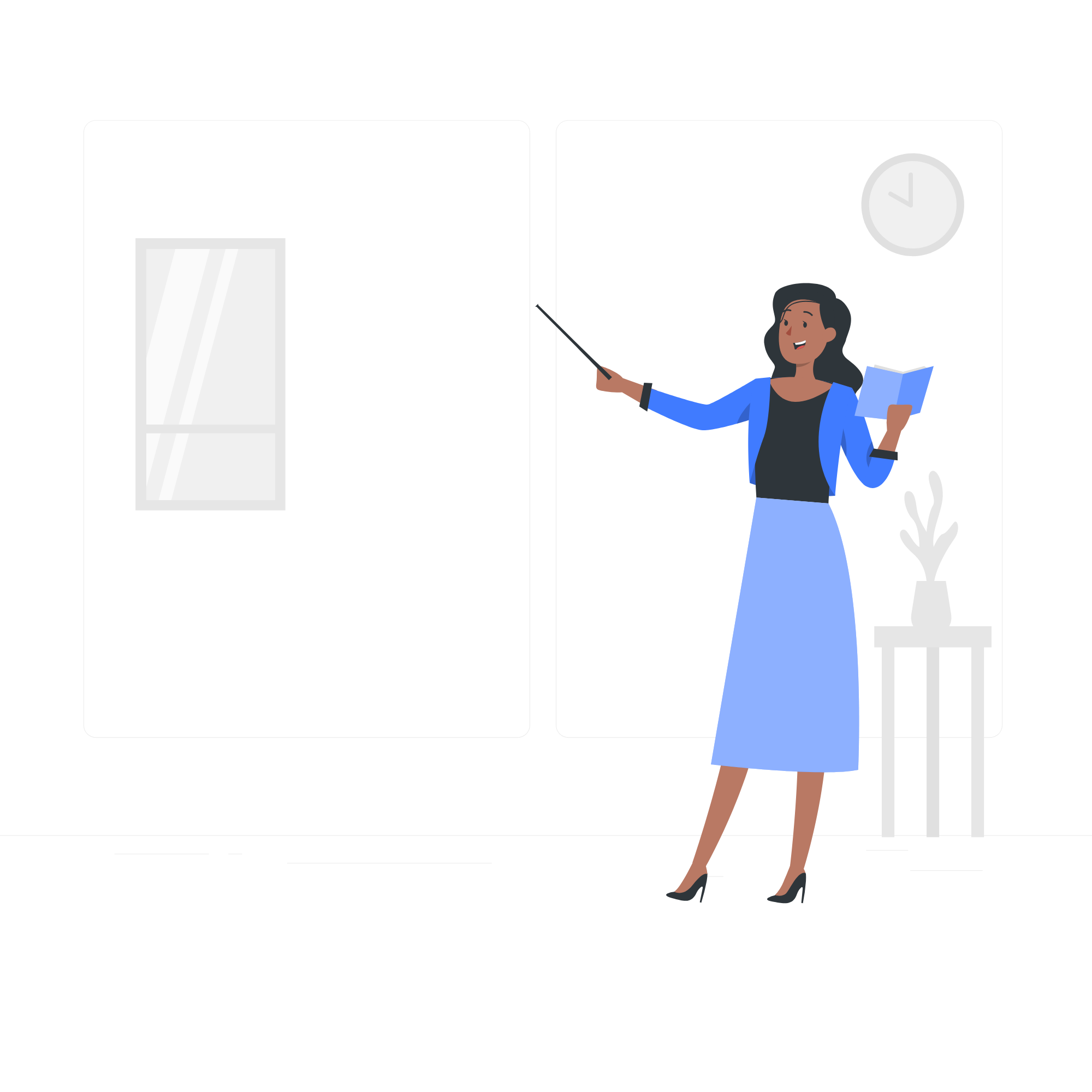 Là năng lượng điện mà đoạn mạch tiêu thụ trong một đơn vị thời gian
P : công suất dòng điện (W)
W: năng lượng điện đoạn mạch tiêu thụ (J)
t: thời gian dòng điện chạy qua đoạn mạch (s)
II. CÔNG SUẤT ĐIỆN
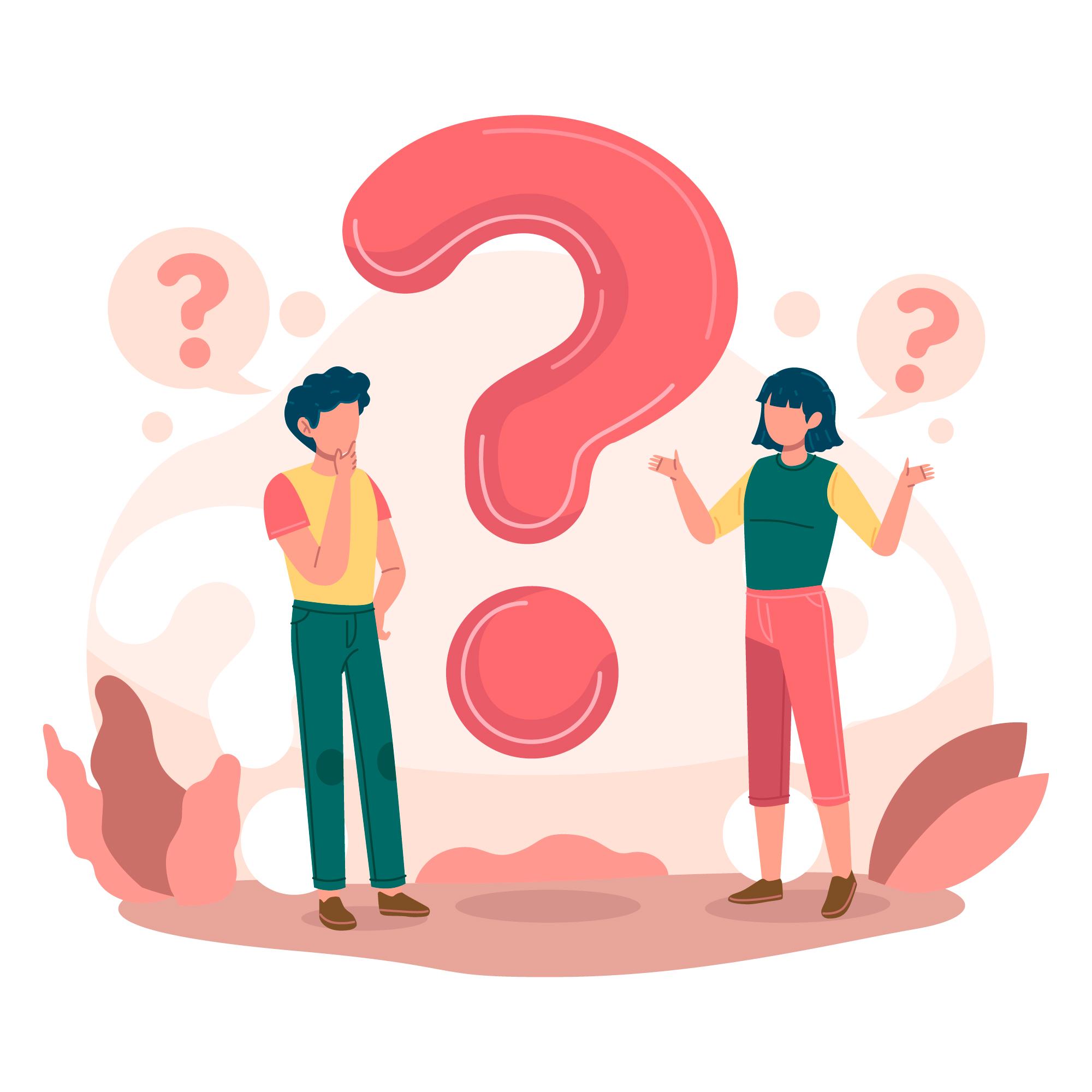 Chứng minh rằng đối với đoạn mạch điện chỉ chứa điện trở thì công suất điện của điện trở còn được xác định bởi biểu thức:
Ta có: U = IR
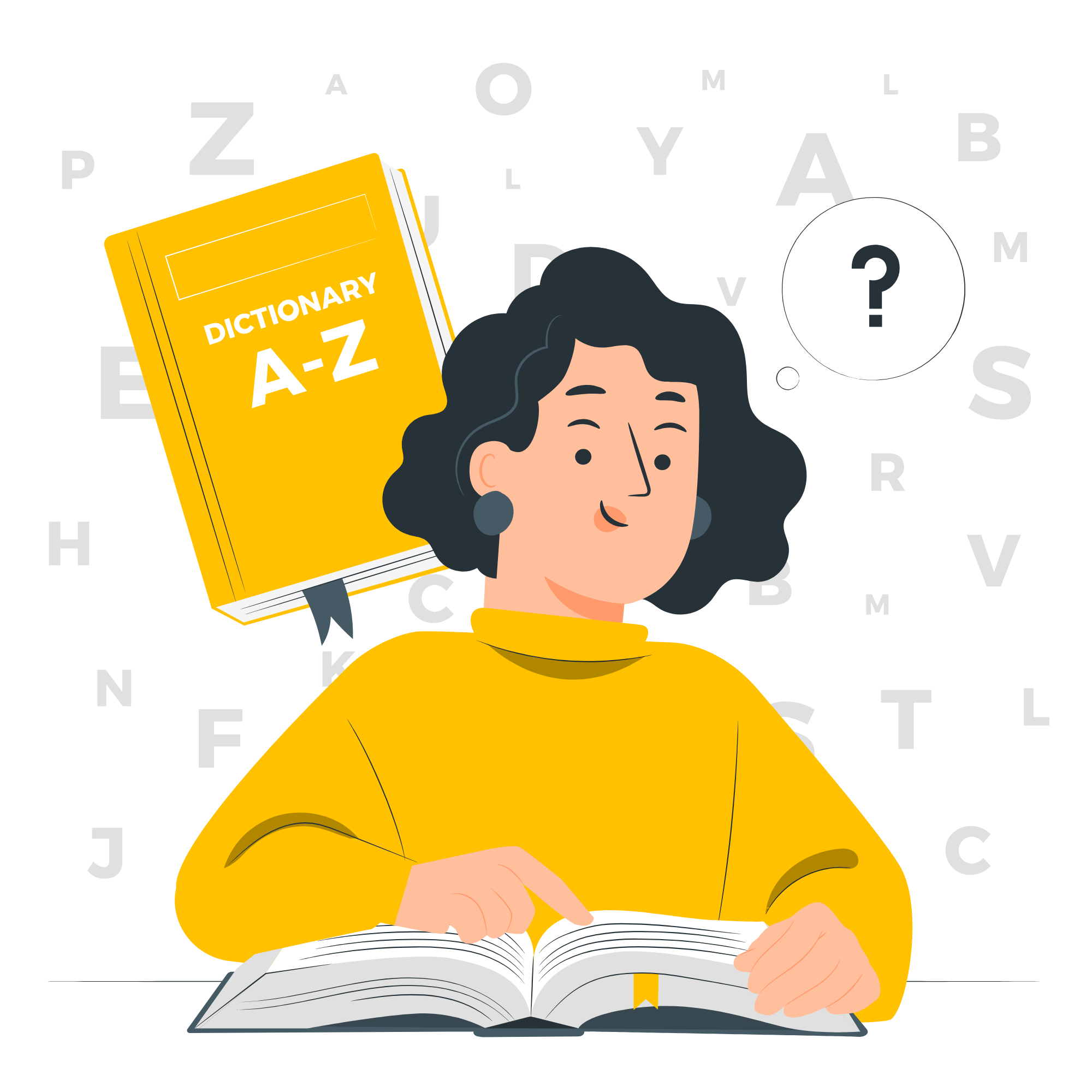 II. CÔNG SUẤT ĐIỆN
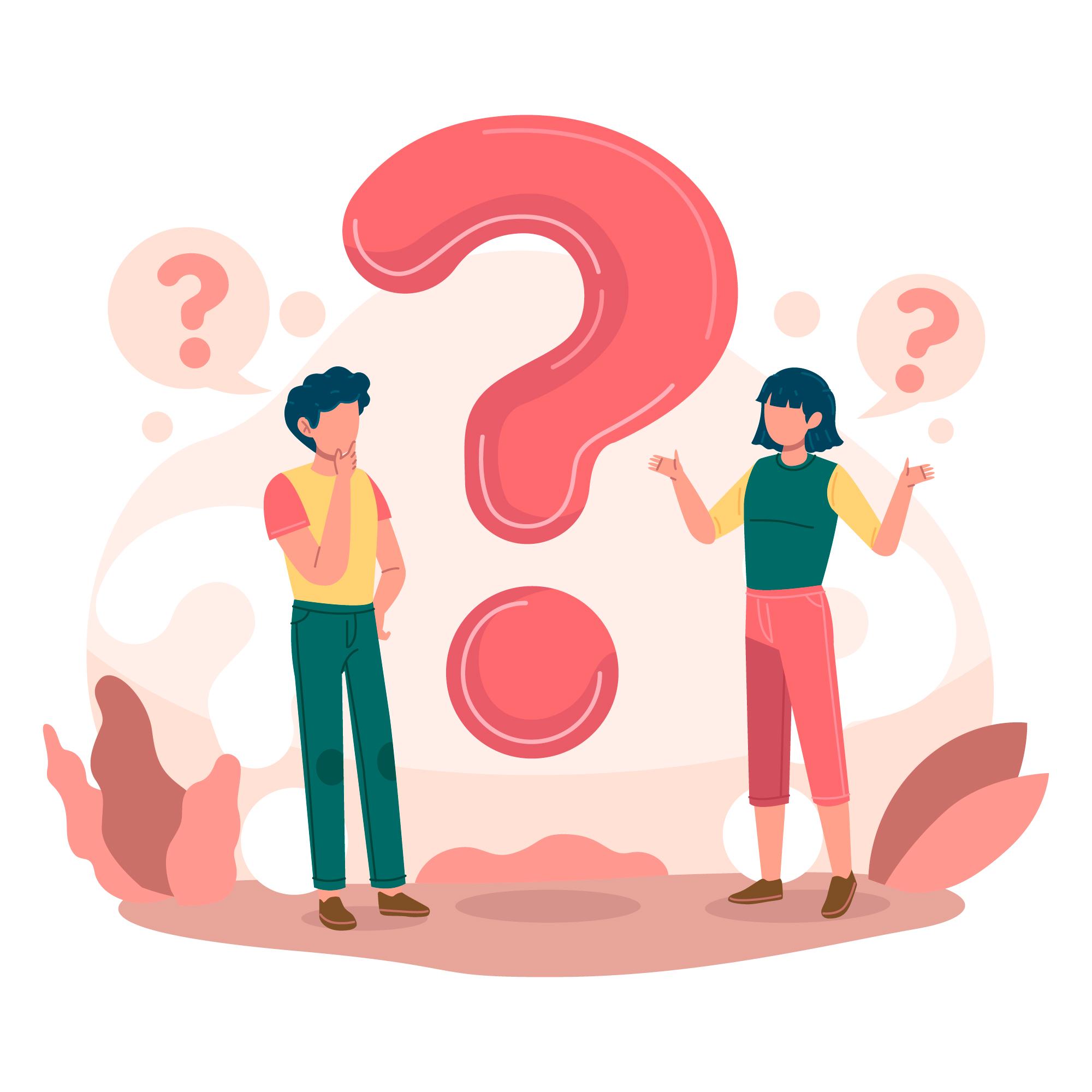 Ví dụ 2:
R1 = 40 Ω; R2 = 60 Ω; UAB = 24 V; RAB = ?; PAB = ?
R1
+
-
A
B
R2
a. R1 // R2
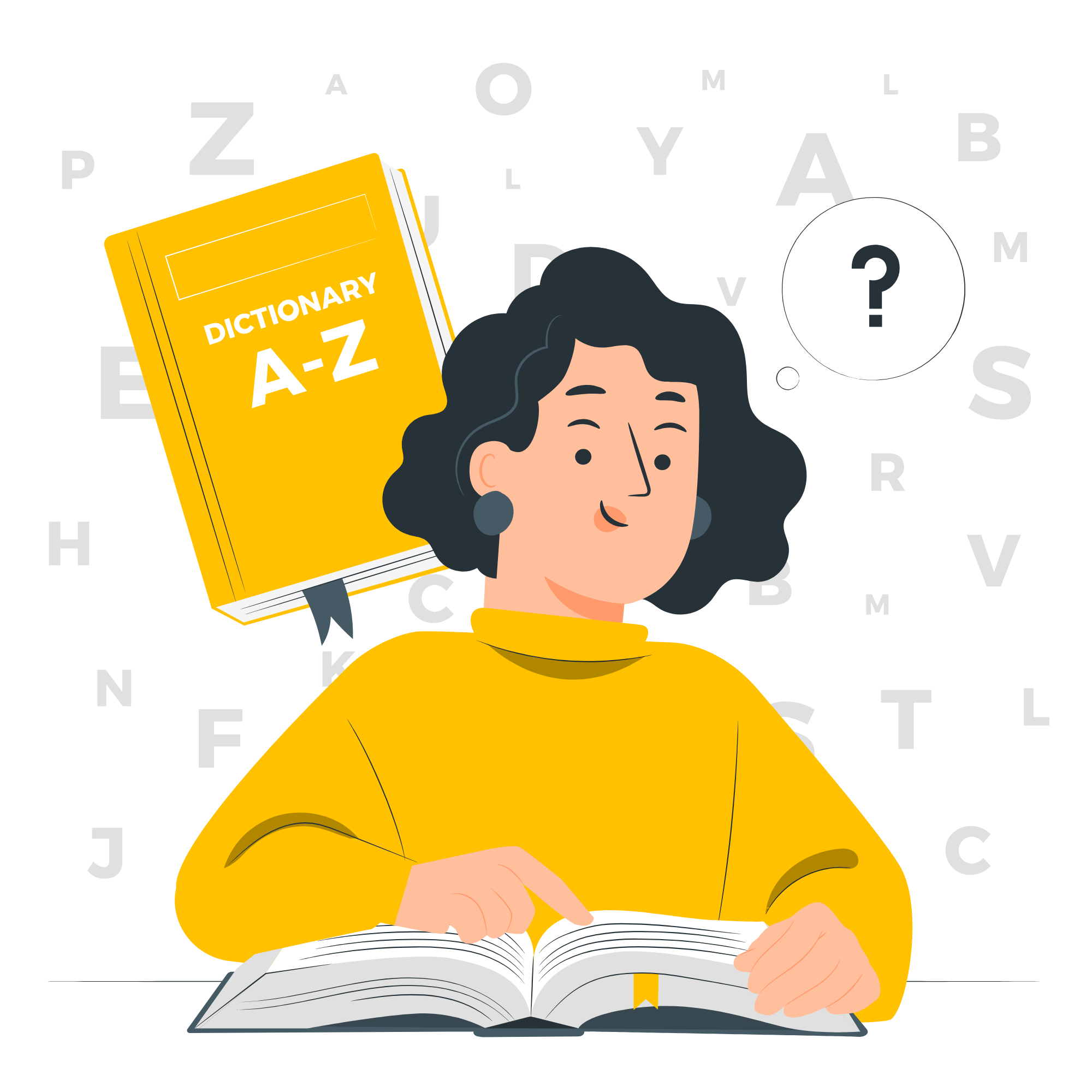 b. Công suất mạch điện:
II. CÔNG SUẤT ĐIỆN
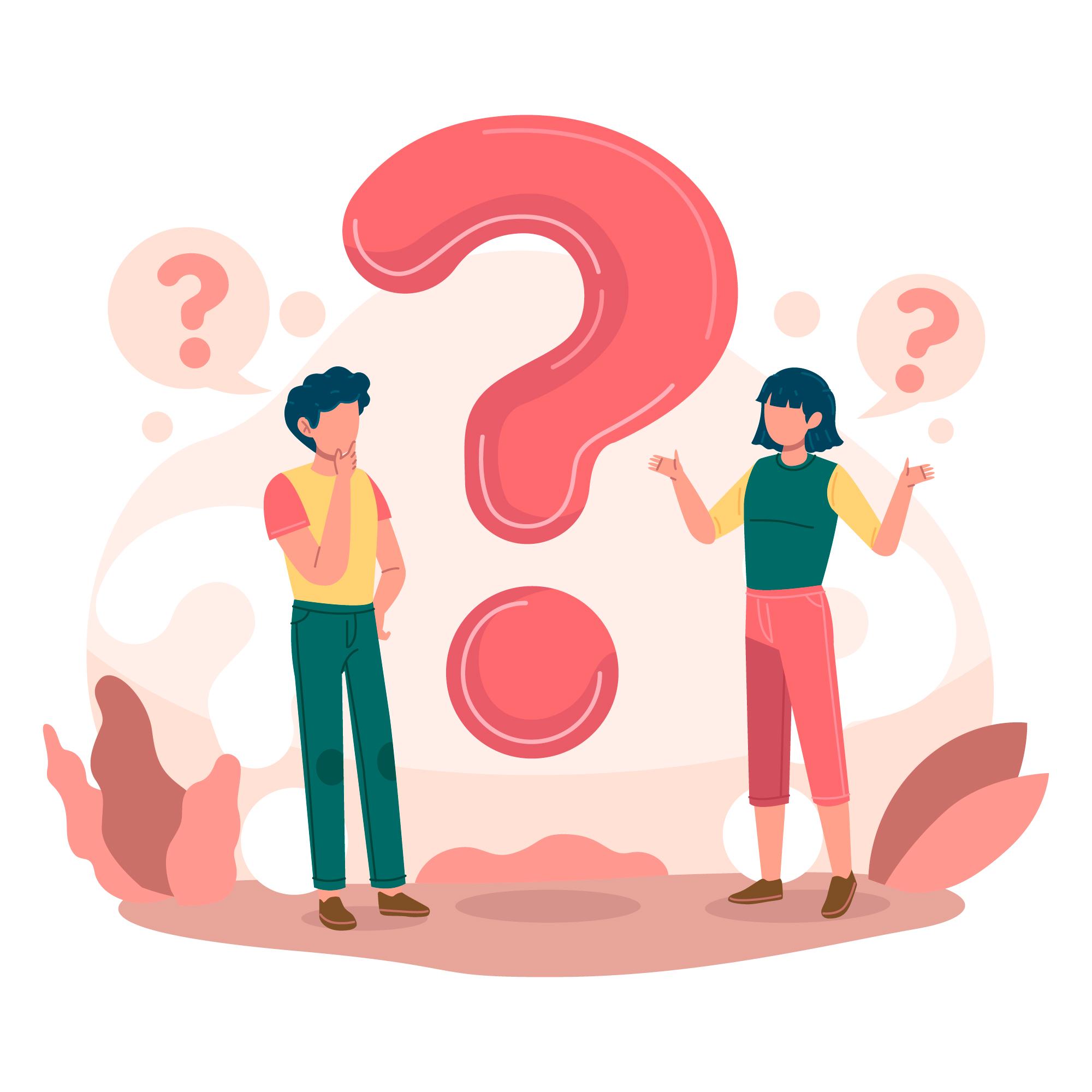 Ví dụ 3:
PAB = 1 000 W = 1 kW; t = 0,5.30 = 15h; W = ? kWh
Năng lượng điện mà ấm tiêu thụ trong 30 ngày:
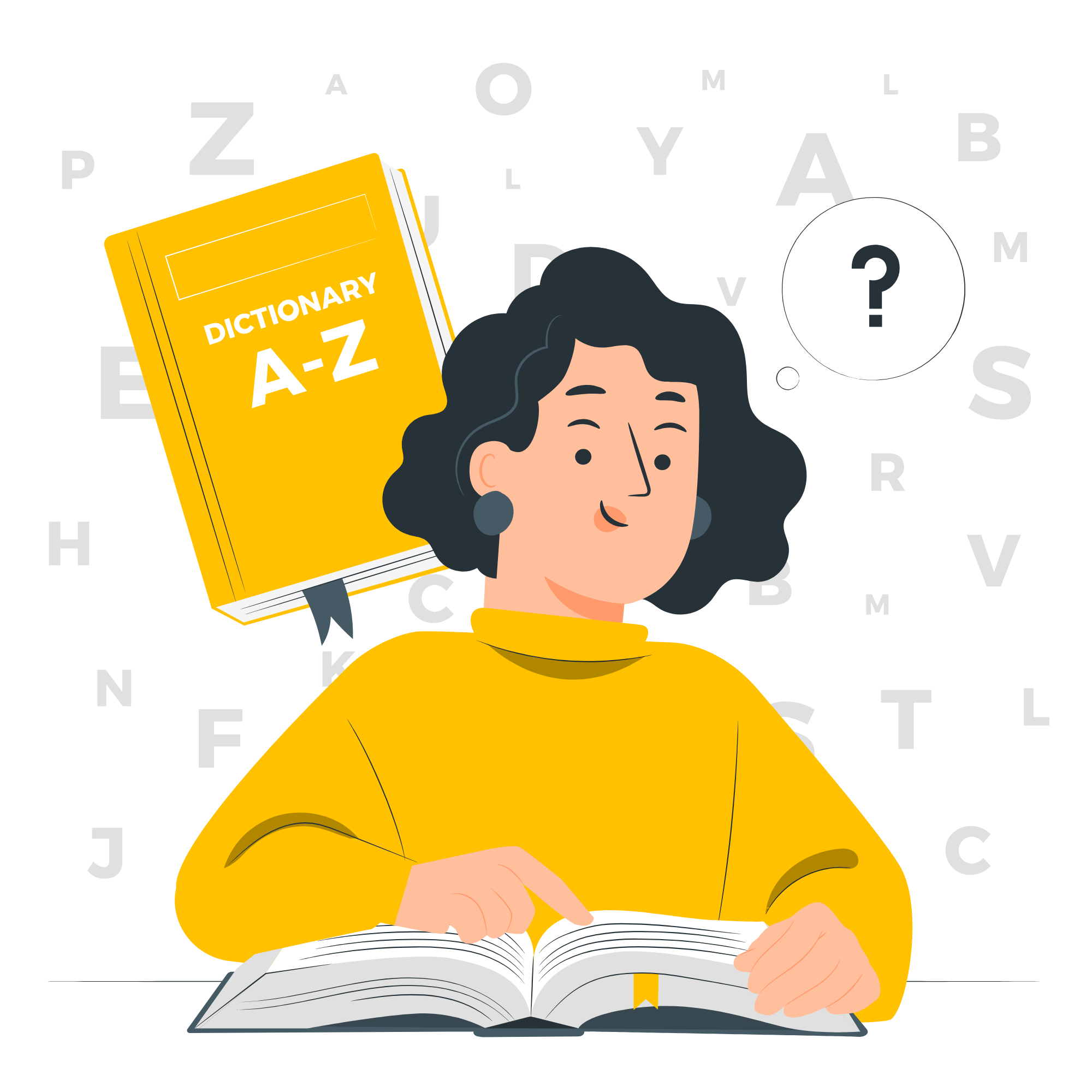 W = P.t = 1.15 = 15 kWh
II. CÔNG SUẤT ĐIỆN
BÀI TẬP
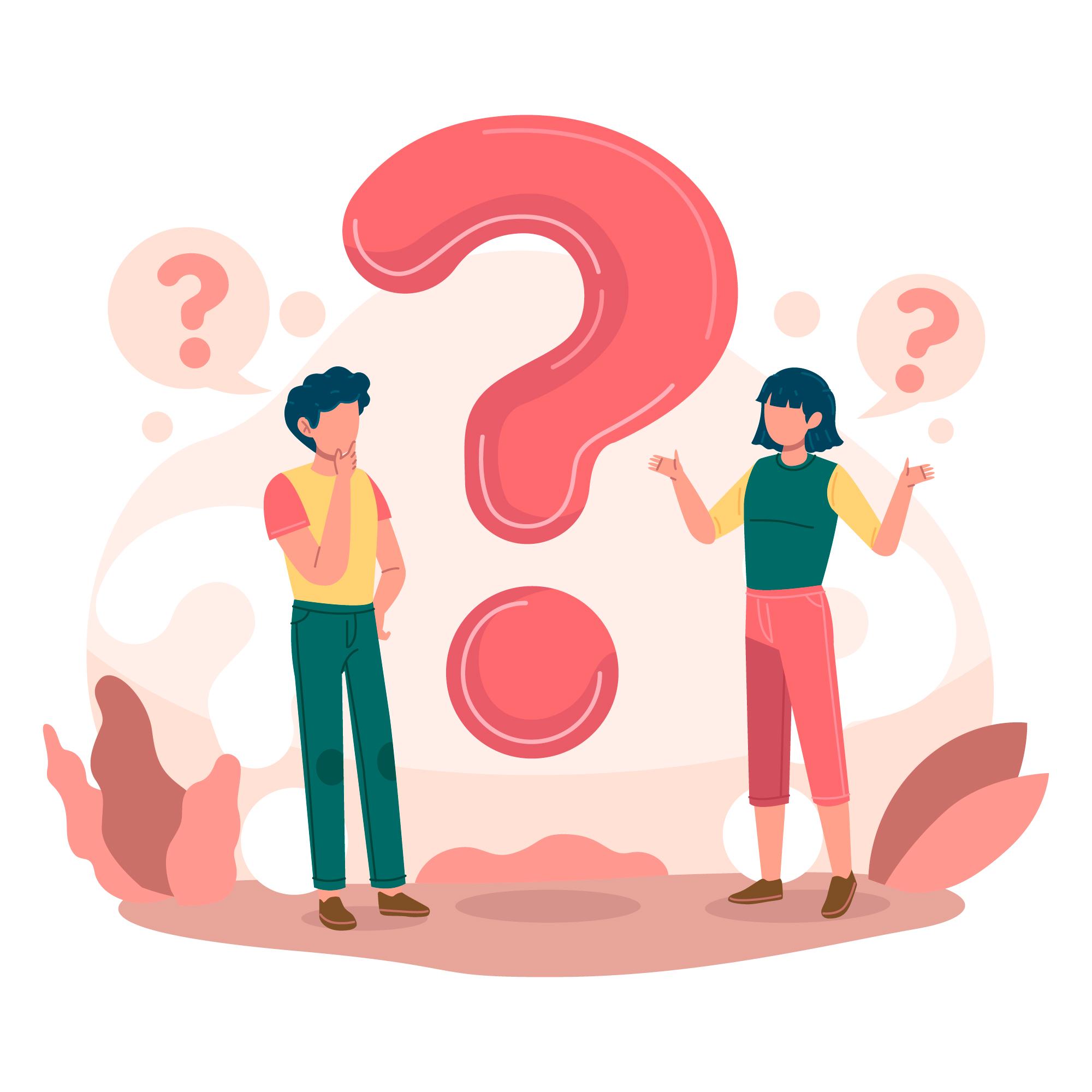 Cho đoạn mạch điện AB như hình bên dưới. Biết R1 = 40 Ω, R2 = 60 Ω và hiệu điện thế giữa hai đầu đoạn mạch điện là UAB = 24 V.
a) Tính điện trở tương đương của đoạn mạch điện AB.
b) Tính công suất điện của đoạn mạch điện AB.
R1
R2
+
-
A
B
R1 = 40 Ω; R2 = 60 Ω; UAB = 24 V; RAB = ?; PAB = ?
a. R1 nối tiếp R2
RAB = R1 +R2 = 40 + 60 = 100 Ω
R1
R2
b. Công suất điện của đoạn mạch điện AB là:
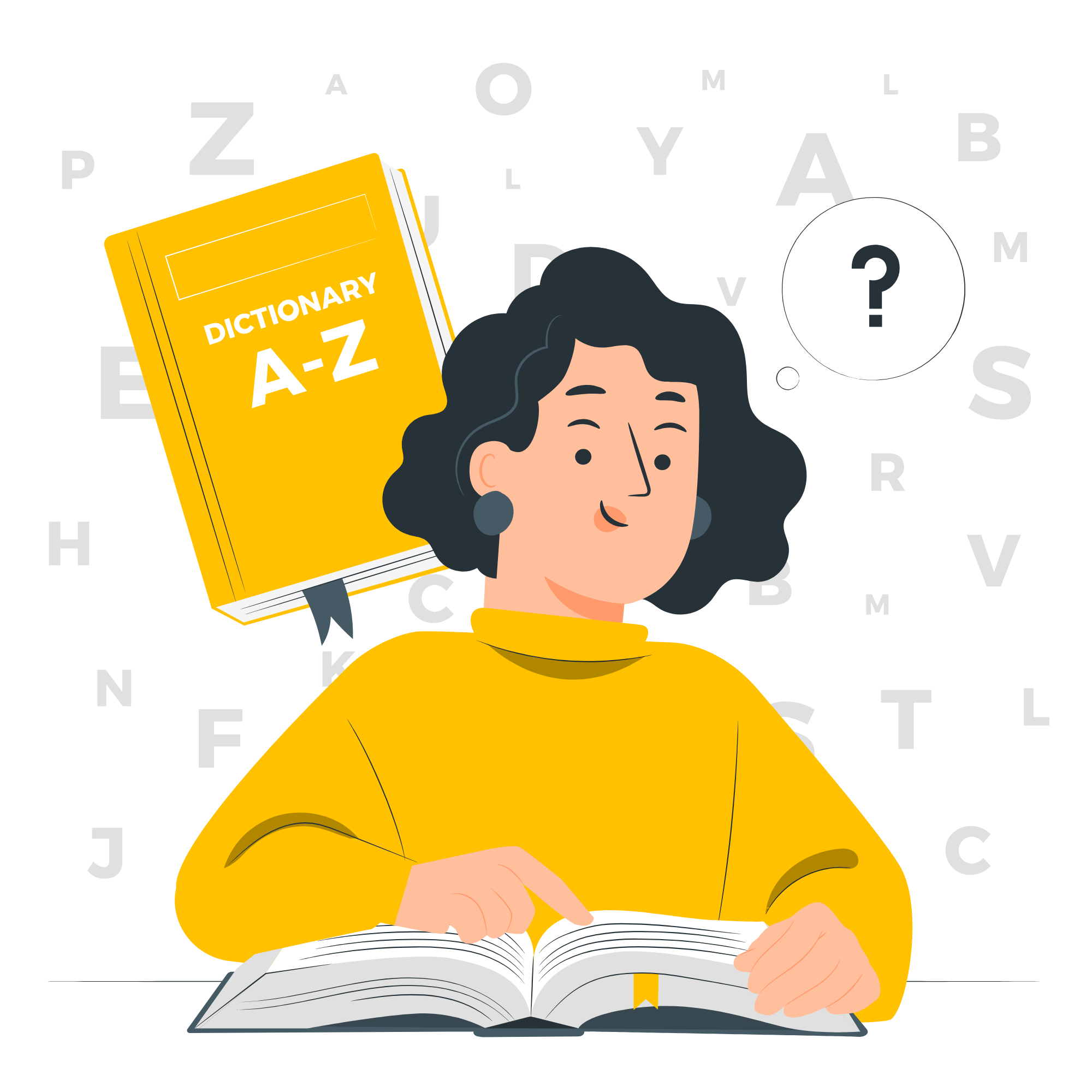 +
-
A
B
II. CÔNG SUẤT ĐIỆN
BÀI TẬP
Tính công suất điện của một bóng đèn và năng lượng điện mà bóng đèn tiêu thụ trong 3 h. Biết hiệu điện thế giữa hai đẩu bóng đèn là 220 V và cường độ dòng điện chạy qua bóng đèn là 0,3 A.
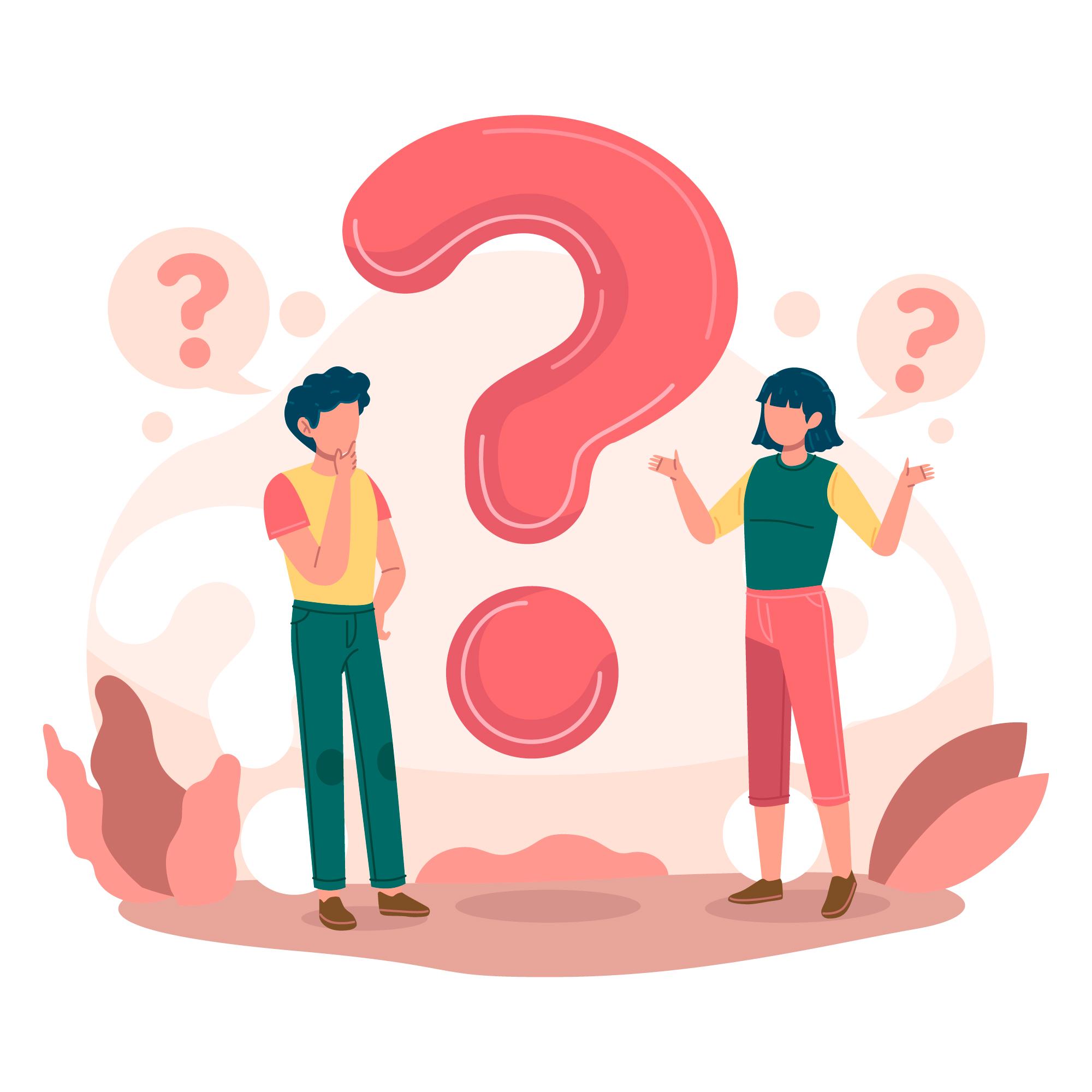 U = 220 V; I = 0,3 A; W = ?; PAB = ?
Công suất điện của một bóng đèn:
P = UI = 220 . 0,3 = 66 W
Năng lượng điện mà bóng đèn tiêu thụ trong 3 h là:
W = P.t = 66 . 3 . 3600 = 712800 J
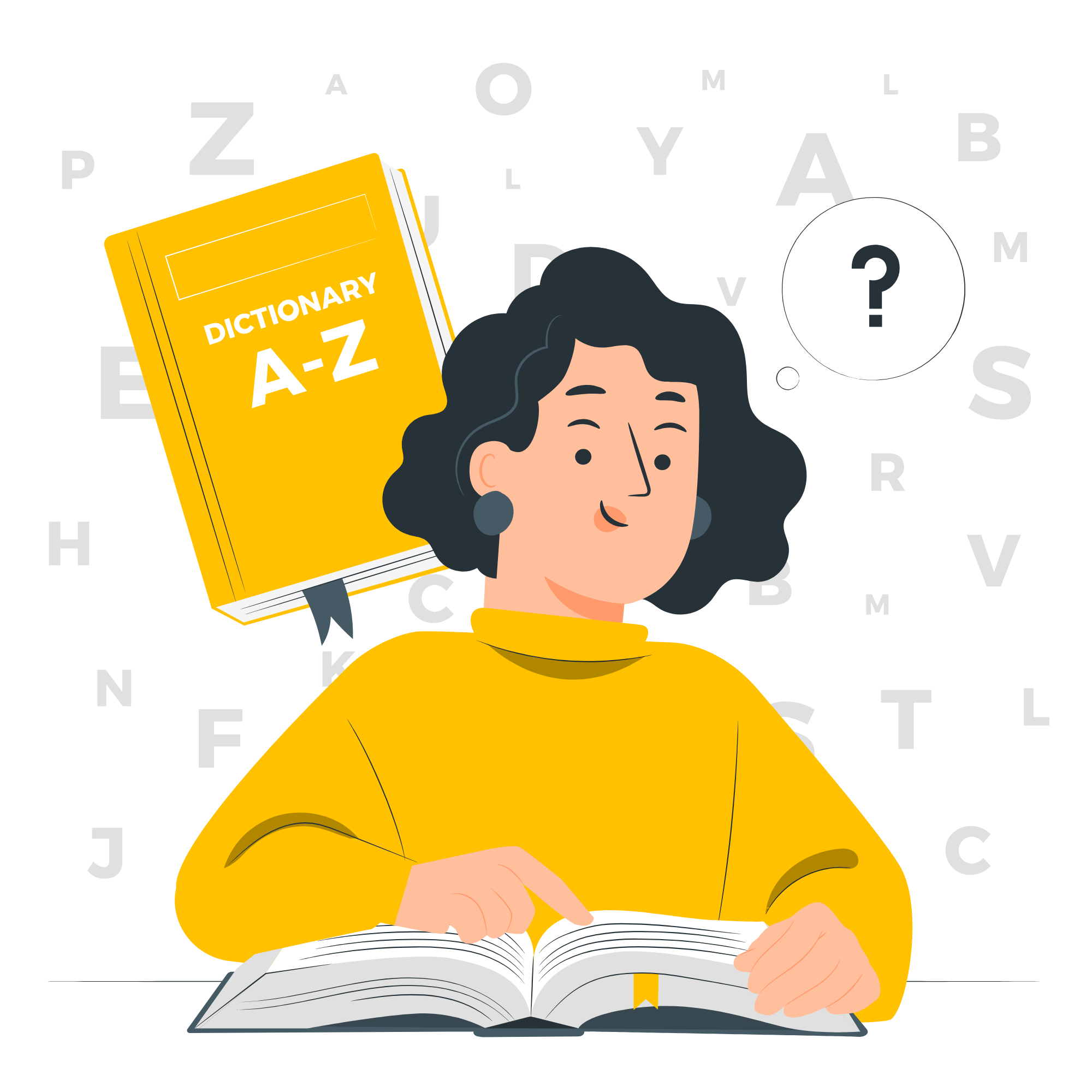 III. CÔNG SUẤT ĐIỆN ĐỊNH MỨC
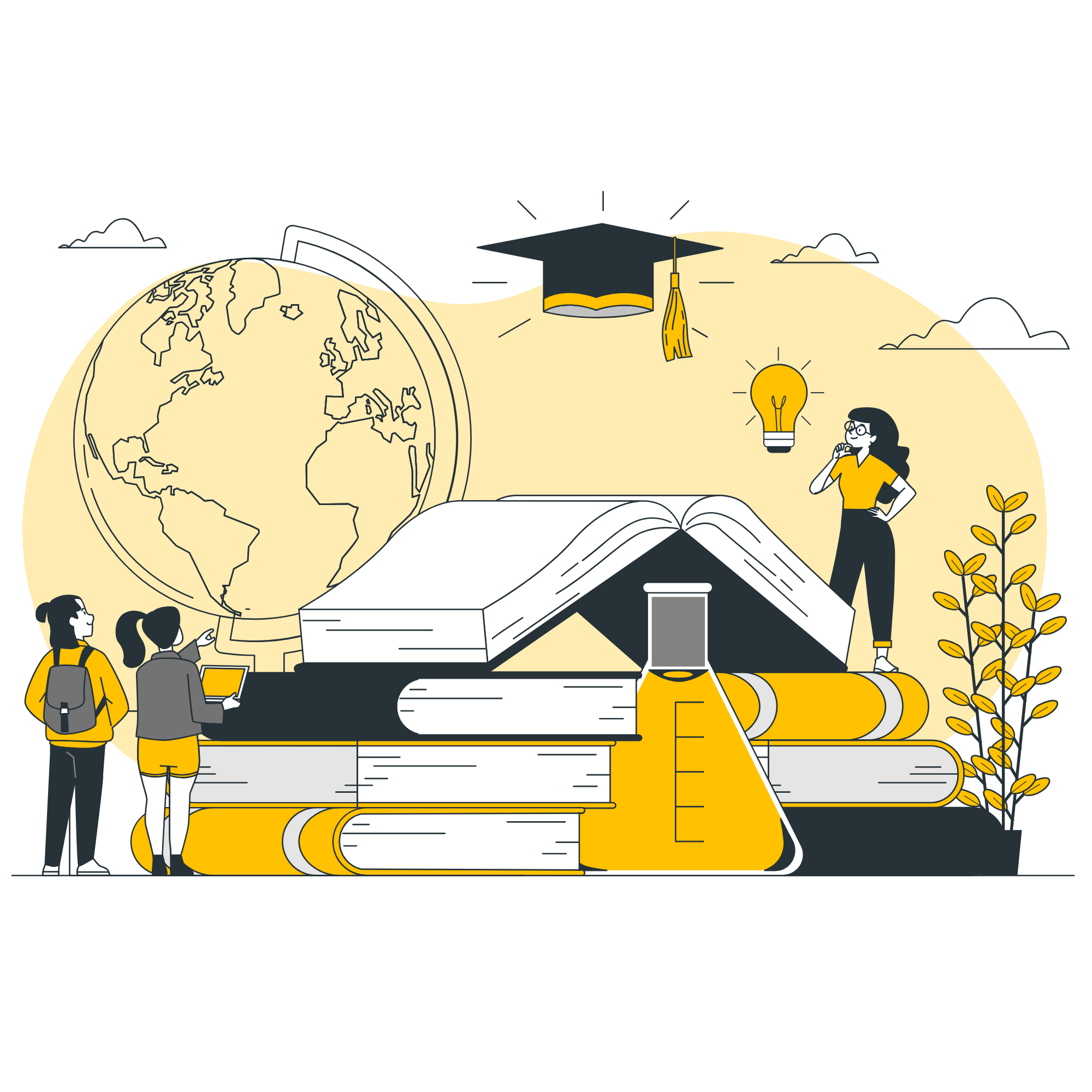 III. CÔNG SUẤT ĐIỆN ĐỊNH MỨC
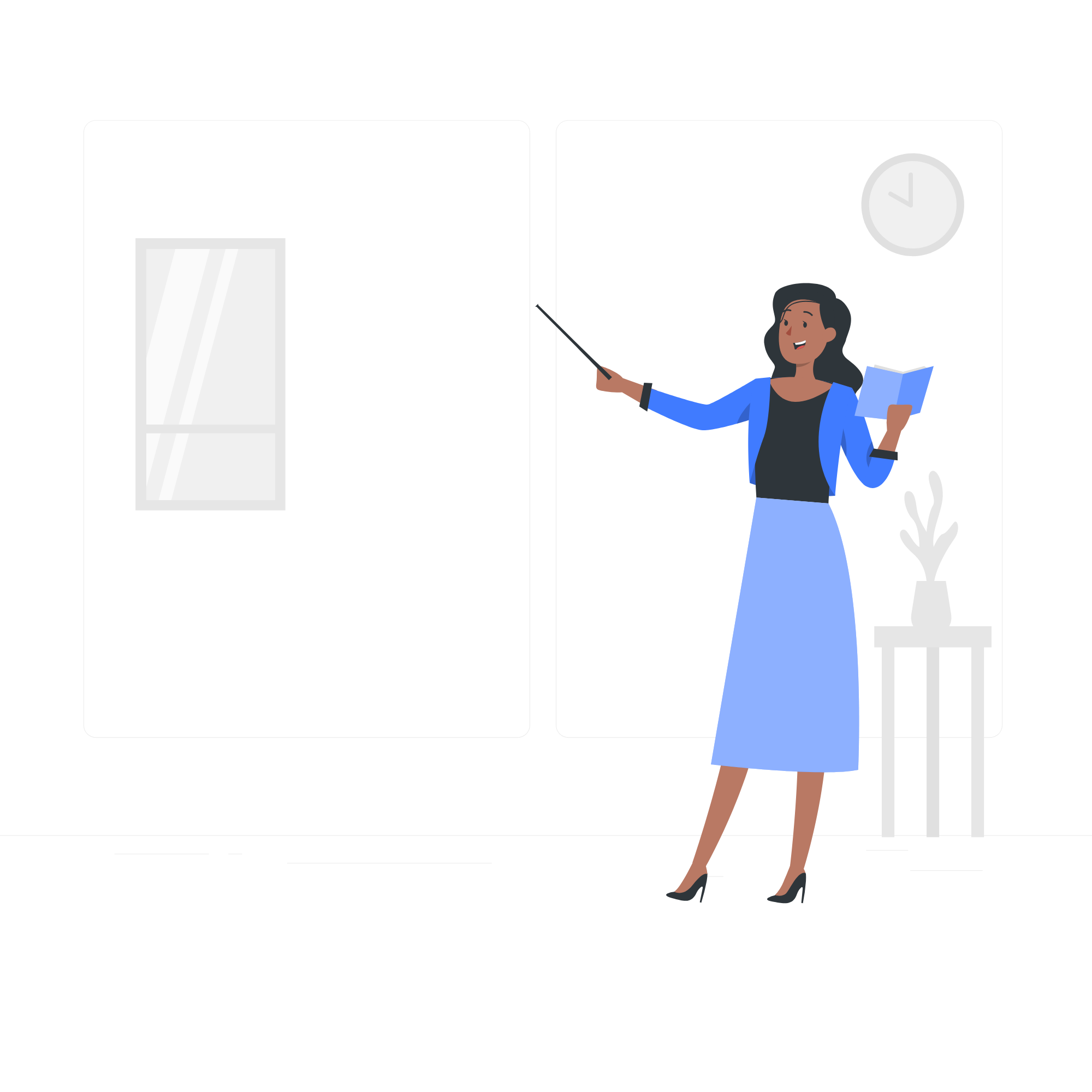 1. Tìm hiểu giá trị định mức của dụng cụ điện
Trên mỗi dụng cụ điện có hiệu điện thế định mức và công suất định mức
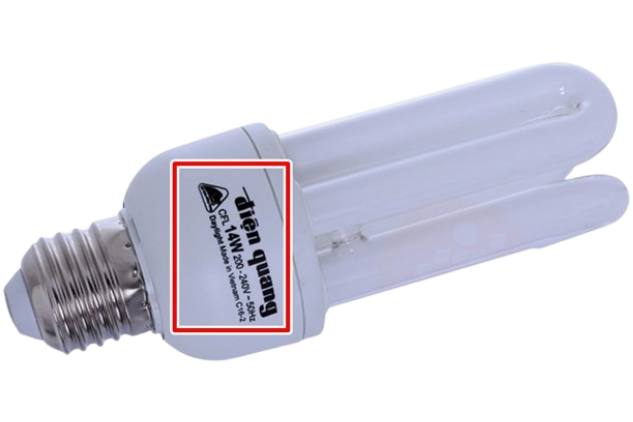 Hiệu điện thế định mức là hiệu điện thế để dụng cụ hoạt động bình thường
Công suất điện khi hoạt động bình thường được gọi là công suất điện định mức
II. CÔNG SUẤT ĐIỆN
1. Tìm hiểu giá trị định mức của dụng cụ điện
Bảng 1: Công suất của một số dụng cụ điện thường dùng
II. CÔNG SUẤT ĐIỆN
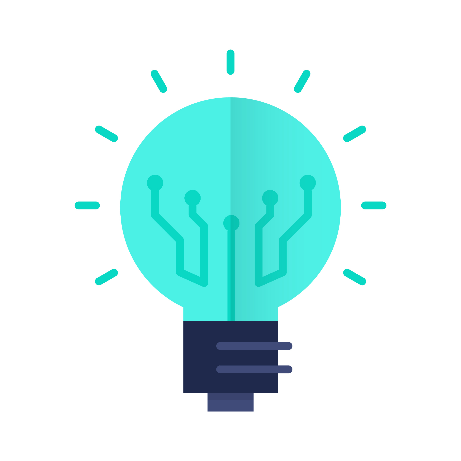 1. Tìm hiểu giá trị định mức của dụng cụ điện
Xác định hiệu điẹn thế và công suát định mức của đèn bên.
Uđm= 220V, Pđm= 100W. Khi đèn sử dụng ở hiệu điện thế 220V thì công suất của đèn đạt được là 100W và khi đó đèn sáng bình thường.
220V - 20W
*Nếu đặt vào dụng cụ điện U > Uđm , dụng cụ sẽ đạt P > Pđm.
 => Giảm tuổi thọ của dụng cụ hoặc gây cháy nổ rất nguy hiểm.
II. CÔNG SUẤT ĐIỆN
1. Tìm hiểu giá trị định mức của dụng cụ điện
Một dụng cụ điện hoạt động càng mạnh thì công  suất của nó càng lớn. Hãy cho biết:
+ Một bóng đèn có thể lúc sáng mạnh, lúc sáng yếu thì trong trường hợp nào đèn có công suất lớn hơn?
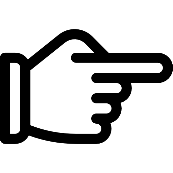 Cùng 1 bóng đèn, khi sáng mạnh thì có công suất lớn hơn.
+ Một bếp điện được điều chỉnh lúc nóng nhiều hơn, lúc nóng ít hơn thì trong trường hợp nào bếp có công suất nhỏ hơn ?
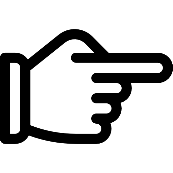 Cùng 1 bếp điện, lúc nóng ít hơn thì công suất nhỏ hơn.
Những con số này có ý nghĩa gì?
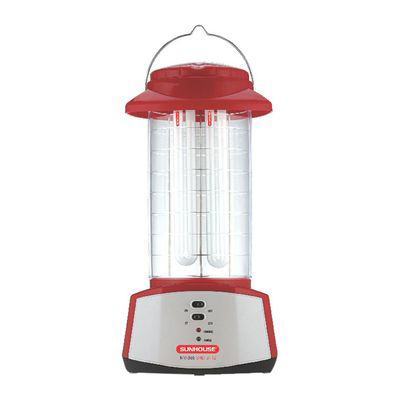 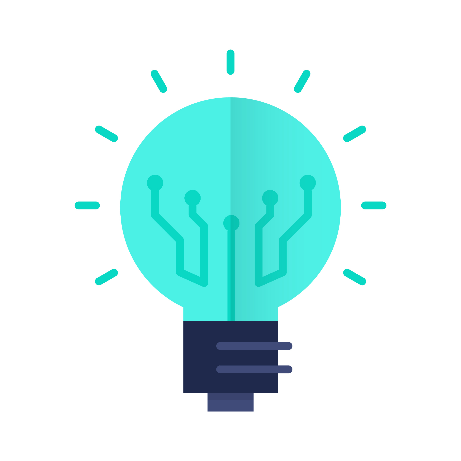 220V-25W
220V-75W
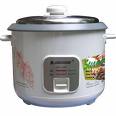 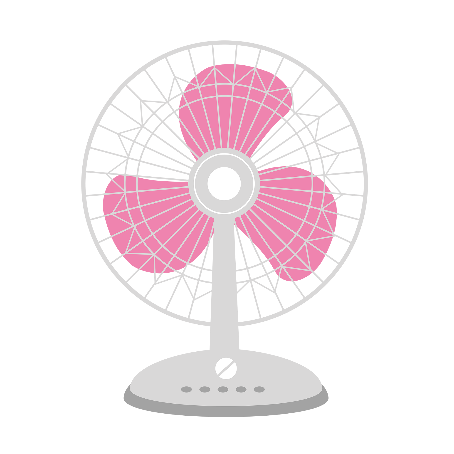 220V-660W
220V-55W
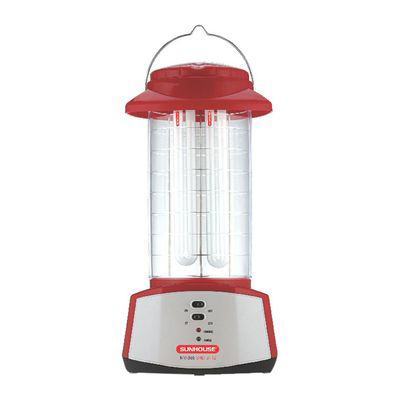 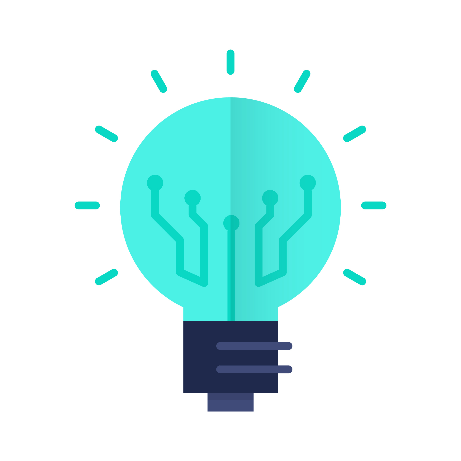 Thông số 220V là hiệu điện thế định mức, thông số 75 W, 25 W, 55 W, 660 W là công suất định mức.
220V-25W
220V-75W
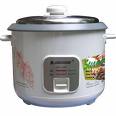 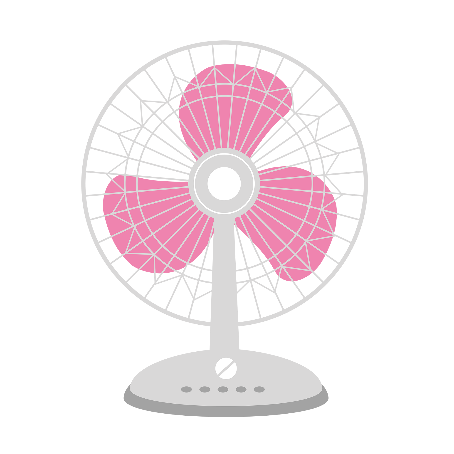 220V-660W
220V-55W
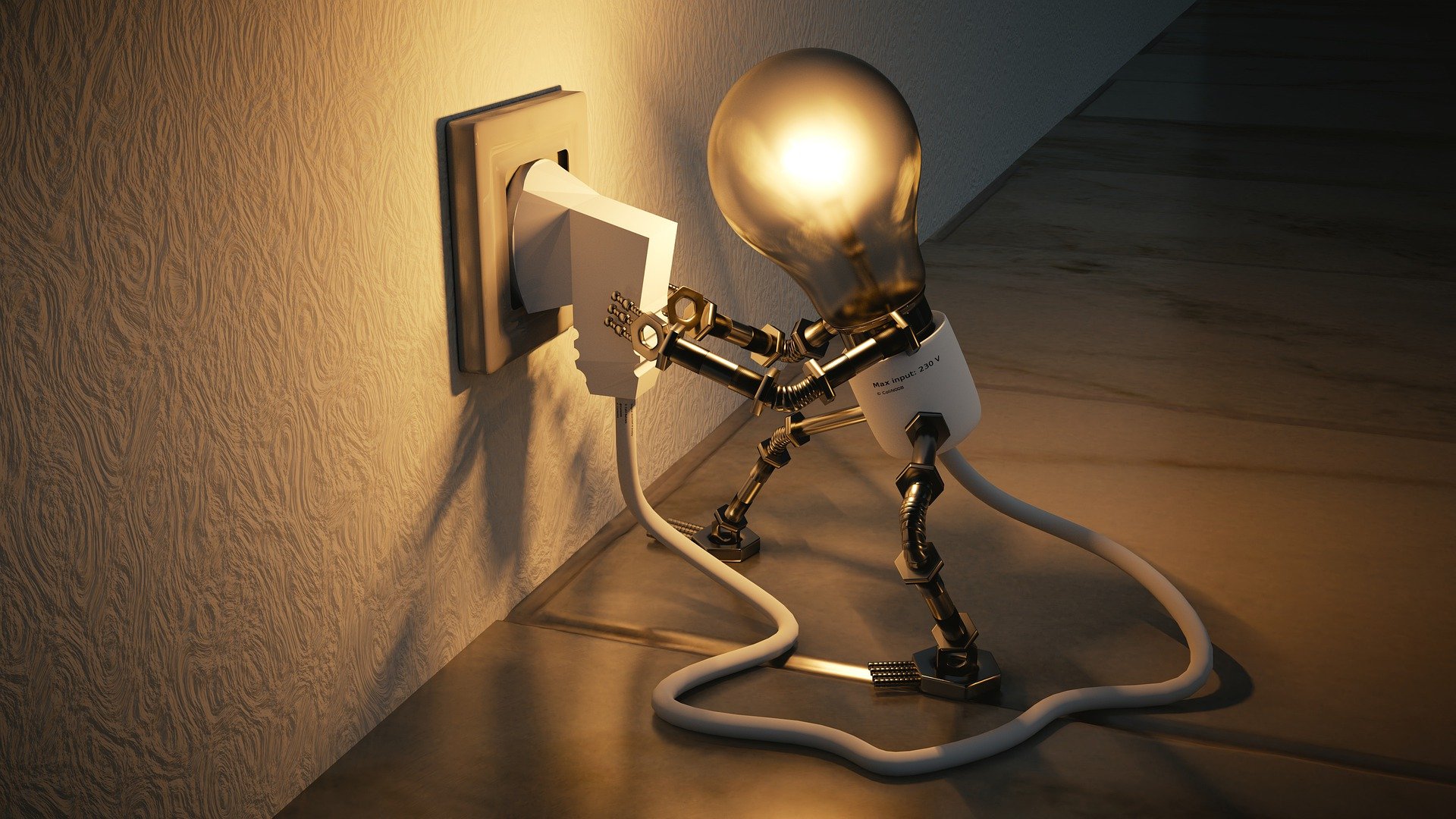 Công suất điện cho biết:
khả năng thực hiện công của dòng điện.
năng lượng của dòng điện.
lượng điện năng sử dụng trong một đơn vị thời gian
mức độ mạnh – yếu của dòng điện
A
C
D
B
Công thức tính năng lượng điện là
W = UIt
W = UI/t
W = U/It
W = t/UI
A
C
D
B
Trên nhiều dụng cụ trong gia đình thường có ghi 220V và số oát (W). Số oát này có ý nghĩa gì?
Công suất tiêu thụ điện của dụng cụ khi nó được sử dụng với những hiệu điện thế nhỏ hơn 220V.
Công suất tiêu thụ điện của dụng cụ khi nó được sử dụng với đúng hiệu điện thế 220V.
Công mà dòng điện thực hiện trong một phút khi dụng cụ này được sử dụng với đúng hiệu điện thế 220V.
Điện năng mà dụng cụ tiêu thụ trong một giờ khi nó được sử dụng với đúng hiệu điện thế 220V.
A
C
D
B
Trên một bóng đèn có ghi 220V-75W.   
+ Tính I qua bóng đèn và điện trở của nó khi bóng đèn sáng bình thường.
+ Có thể dùng cầu chì loại 0,5A cho bóng đèn này được không? Vì sao?
Giải
Tóm tắt:
U = 220VP  =  75 W
I = ?(A)R = ?
Cường độ dòng điện qua bóng đèn:
Điện trở của nó khi đèn sáng bình thường:
Có thể dùng cầu trì loại 0,5A cho bóng đèn này. Vì nó đảm bảo cho đèn hoạt động bình thường và sẽ nóng chảy, tự động ngắt mạch khi đoản mạch.
Khi mắc một bóng đèn vào hiệu điện thế 12V thì dòng điện chạy qua nó có cường độ là 0,4A. Tính công suất điện của bóng đèn này và điện trở của bóng đèn khi đó?
Giải
Tóm tắt:
U =12V; 
I = 0,4A
P =?
R =?
Áp dụng công thức tính công suất:
P = UI = 12.0,4 = 4,8 W
Áp dụng công thức tính của định luật Ôm:
Một bếp điện hoạt động bình thường khi được mắc với hiệu điện thế 220V khi đó bếp có điện trở 48,4 Ω. Tính công suất điện của bếp này?
Giải
Tóm tắt:
U = 220V; 
R = 48,4Ω

P  = ?
Công suất của bếp:
Đáp số: 1000W
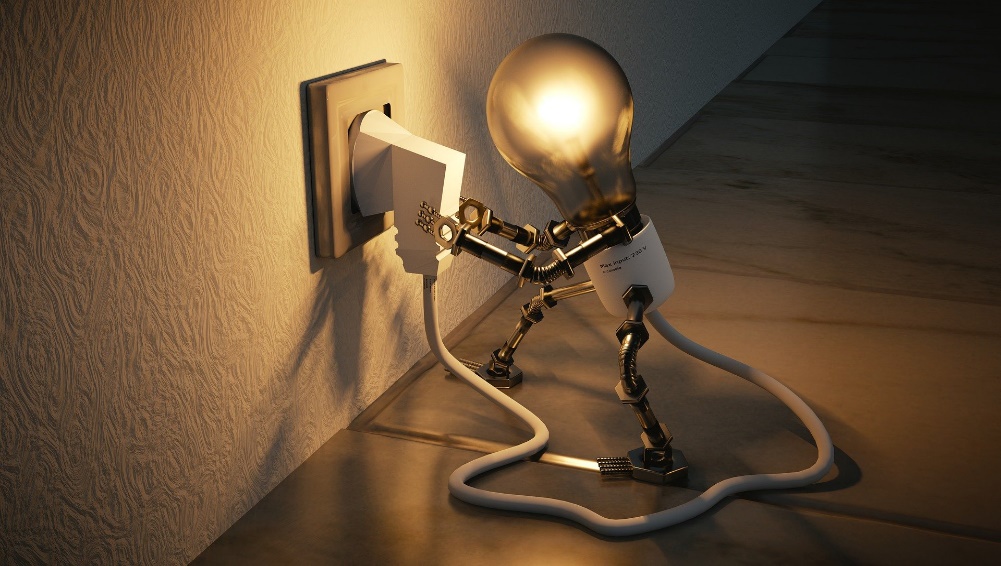 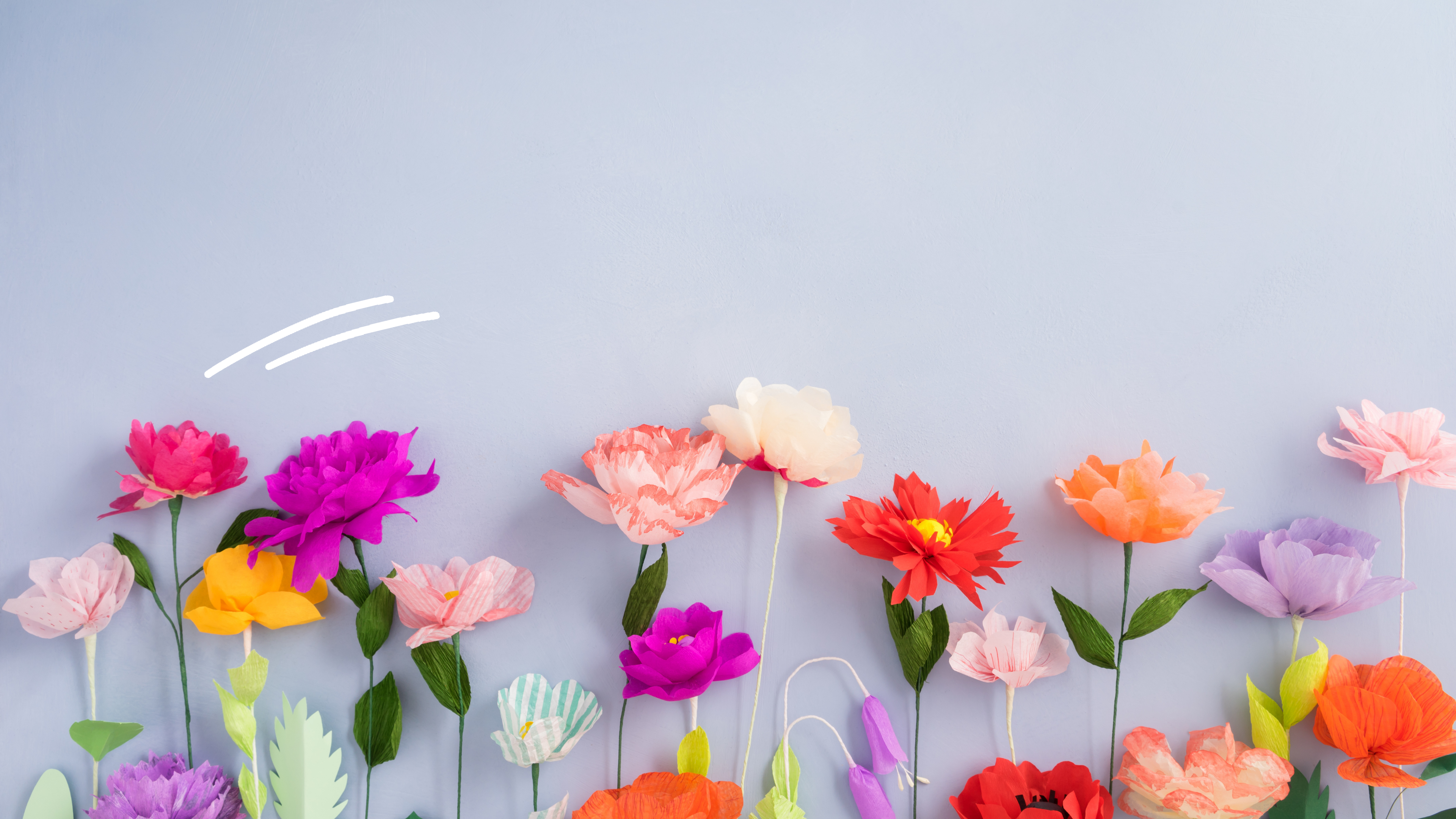 Chúc các em học tập tốt!